Introducció a l’epigenètica
14/10/2022
Gerardo Ferrer, PhD
Cancer Epigenetics Group
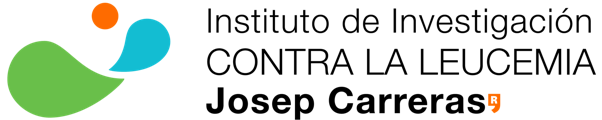 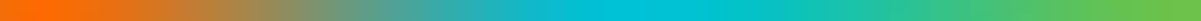 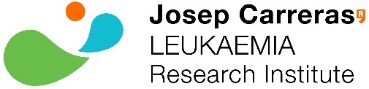 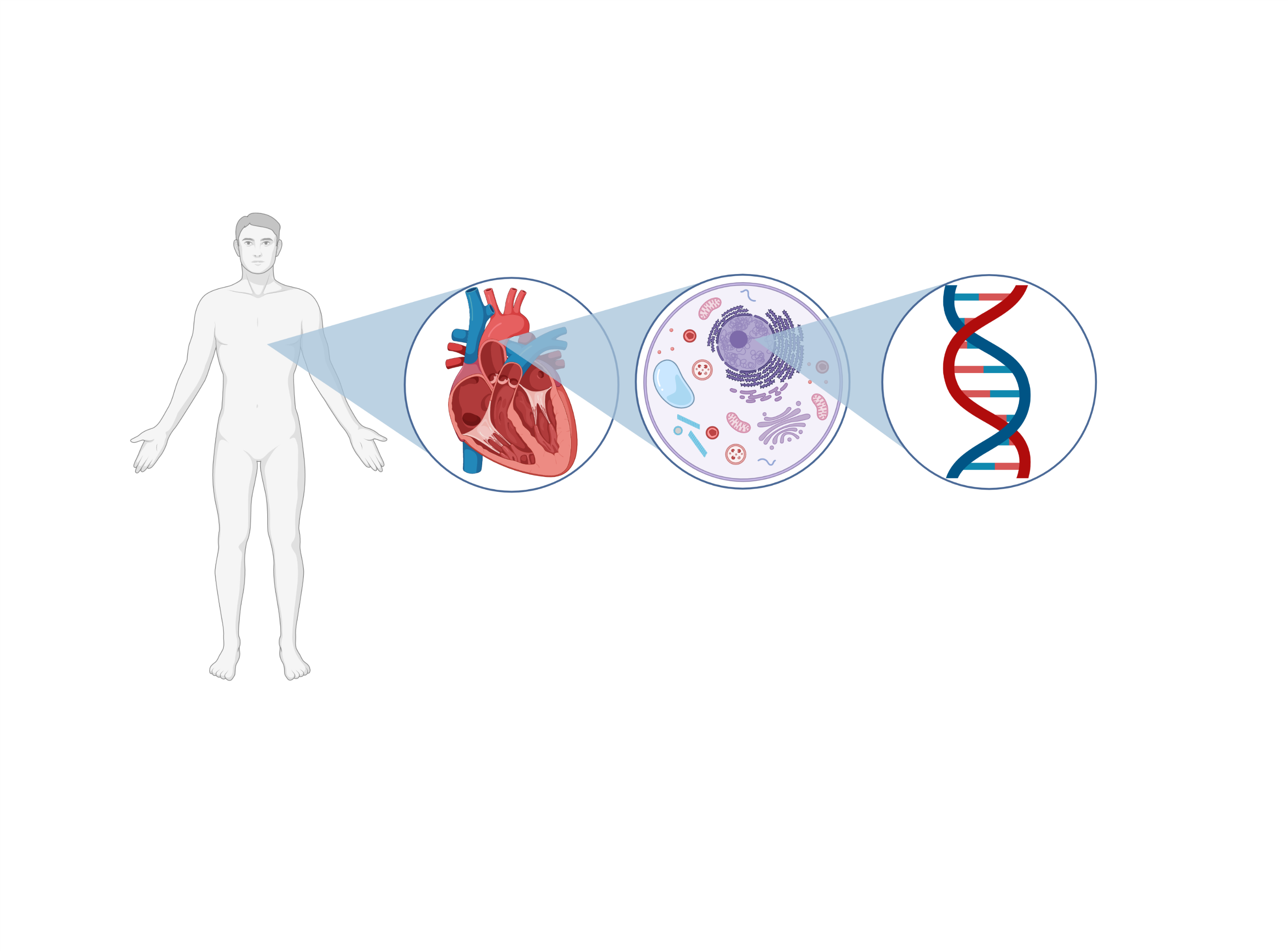 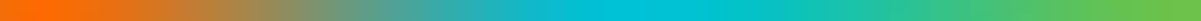 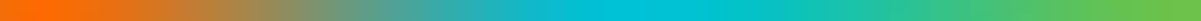 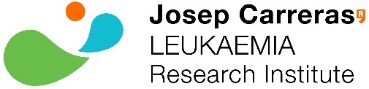 L’ADN conté tota la informació necessària per construir….
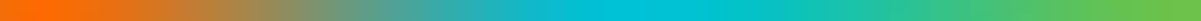 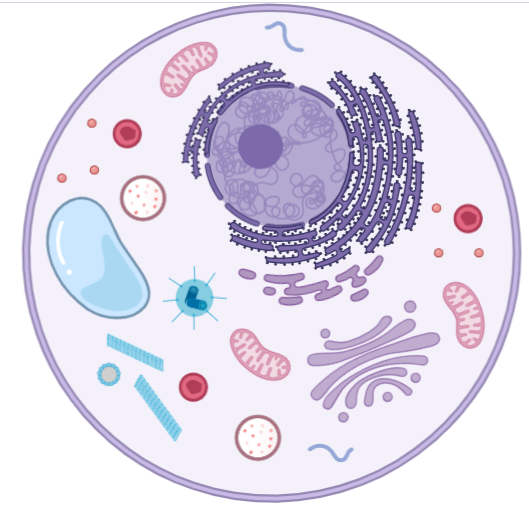 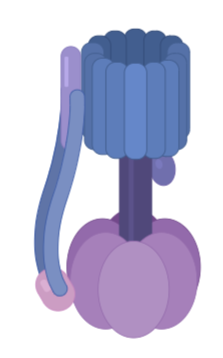 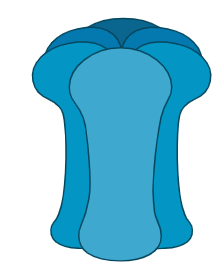 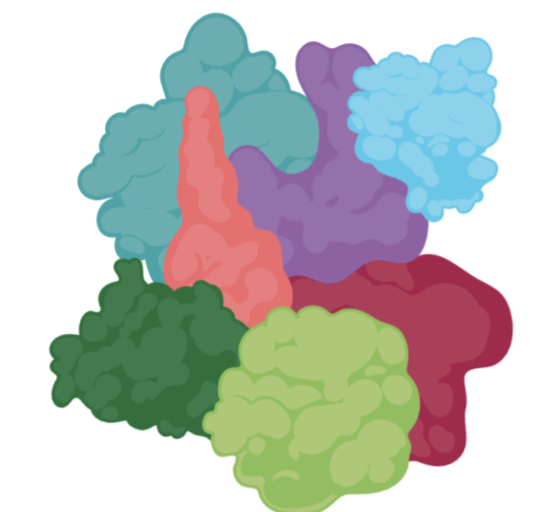 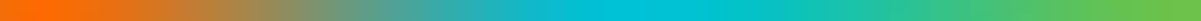 Si totes les cèl·lules tenen la mateixa informació genètica, per què tenim diferents tipus cel·lulars?
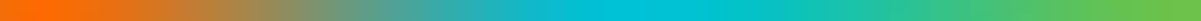 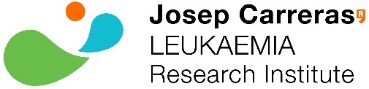 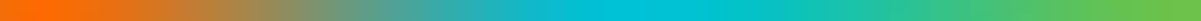 Epigenètica
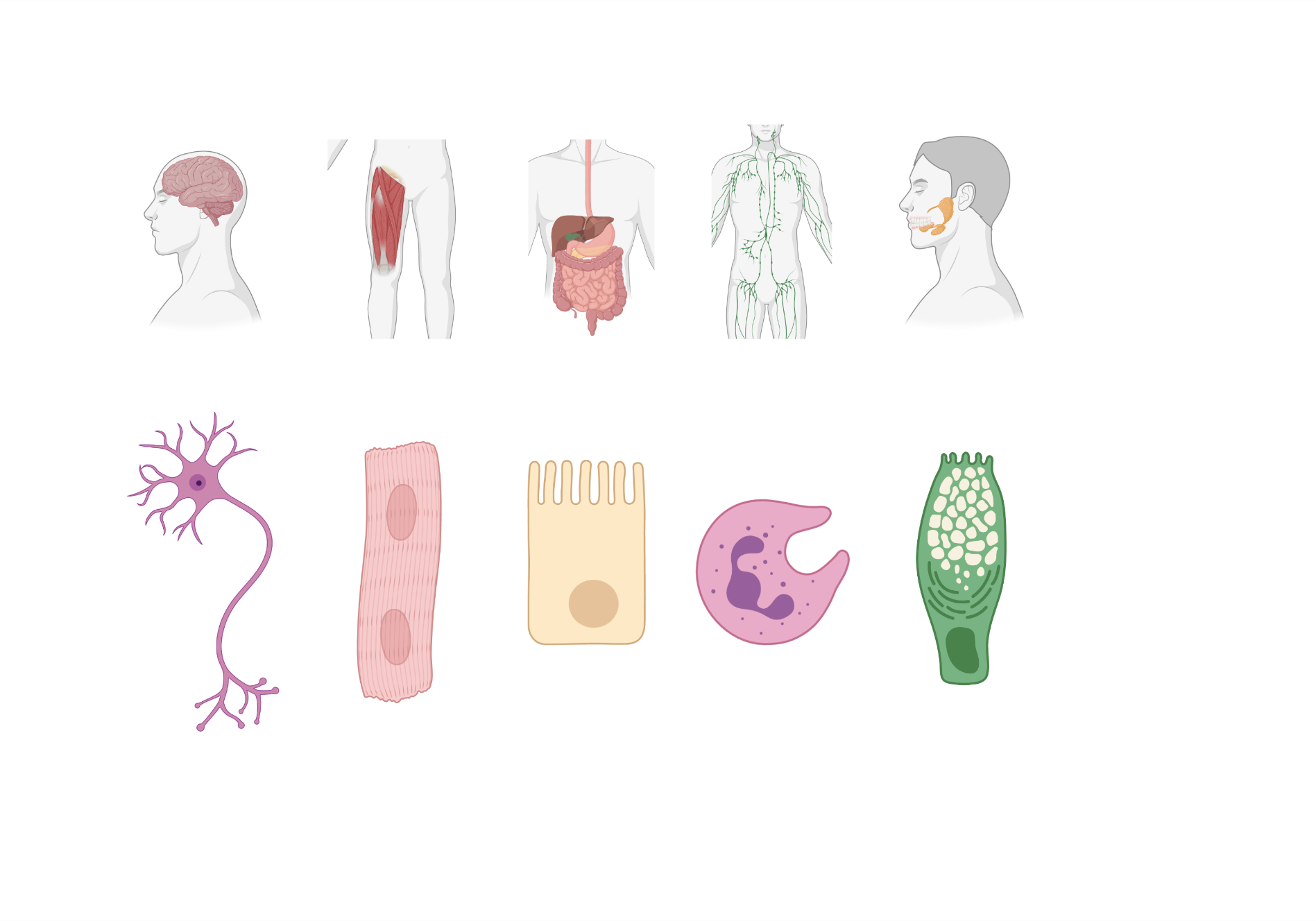 Modificacions a l’ADN que no afecten a la seva seqüencia.
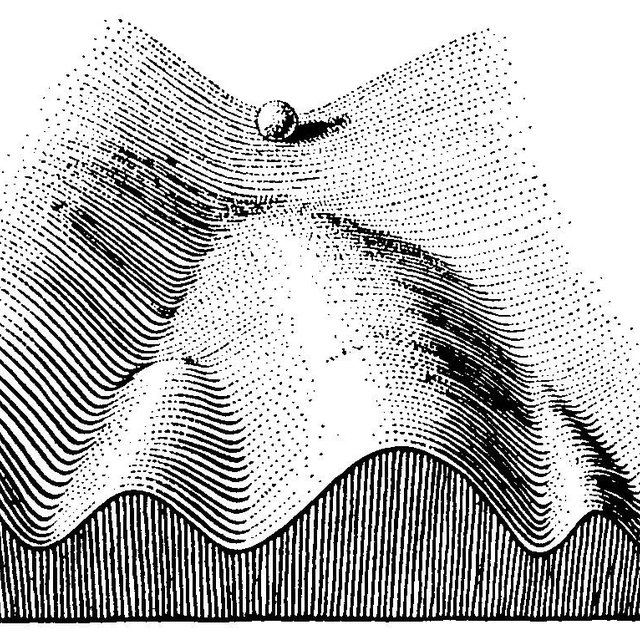 Waddington (1957)
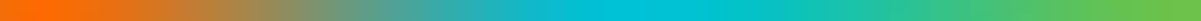 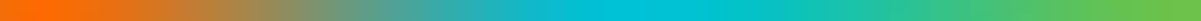 Epigenetic marks
DNA methylation and histone modifications
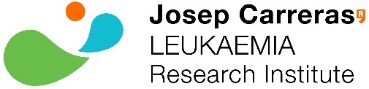 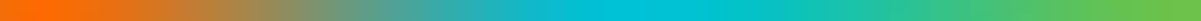 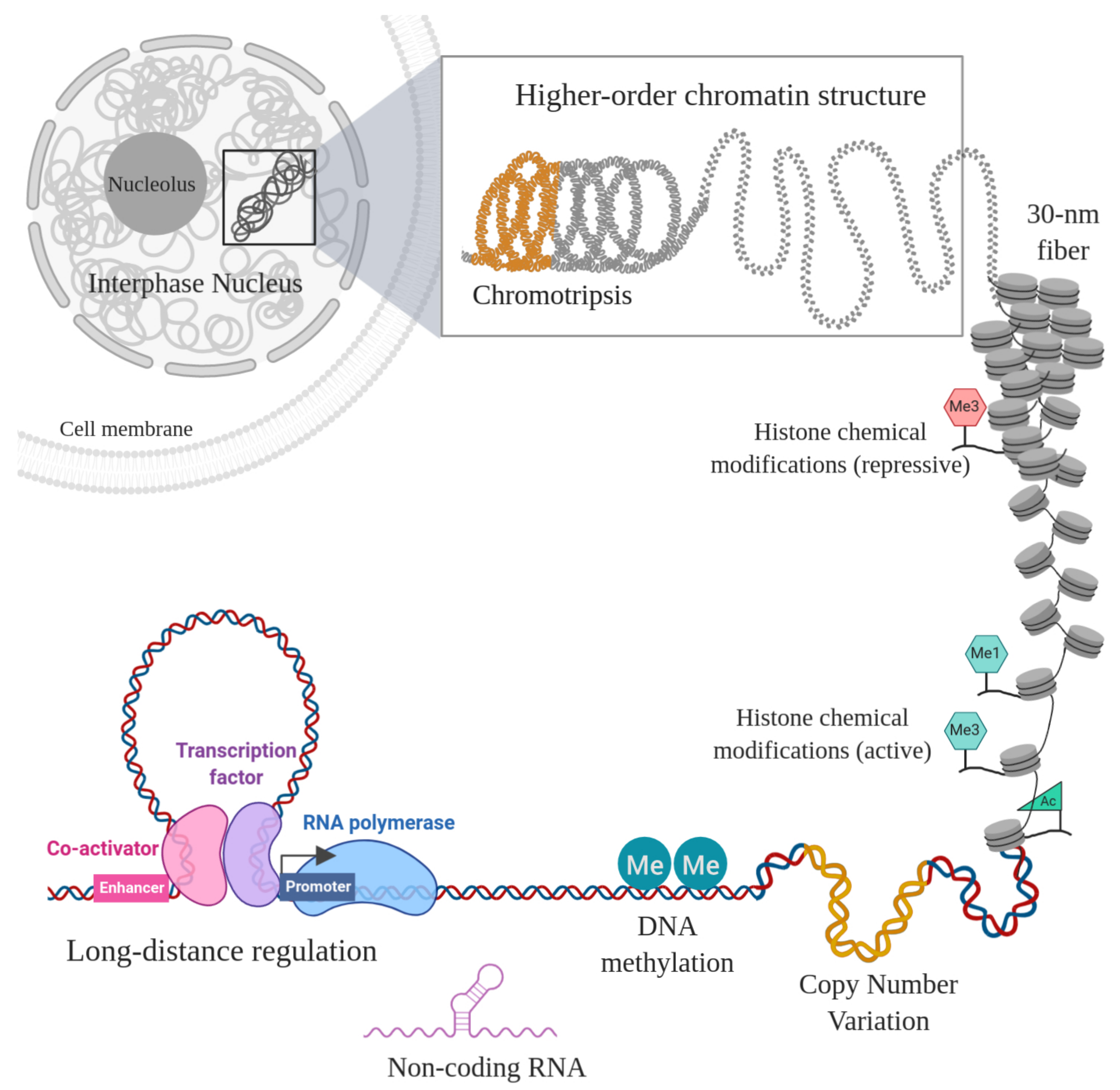 Hernández-Lemus  et al., 2019
doi.org/10.3390/genes10110865
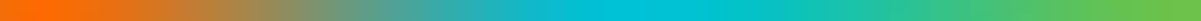 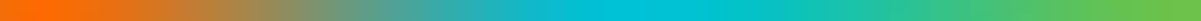 DNA METHYLATION PLAYERS
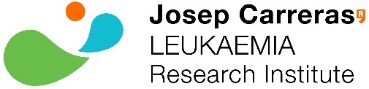 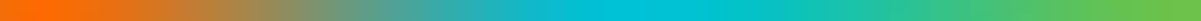 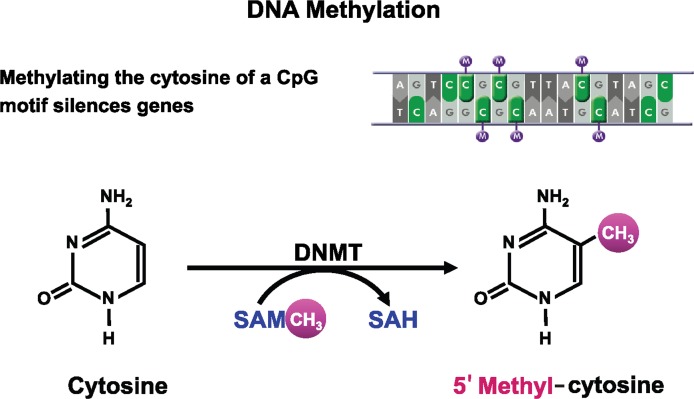 CpG dinucleotides
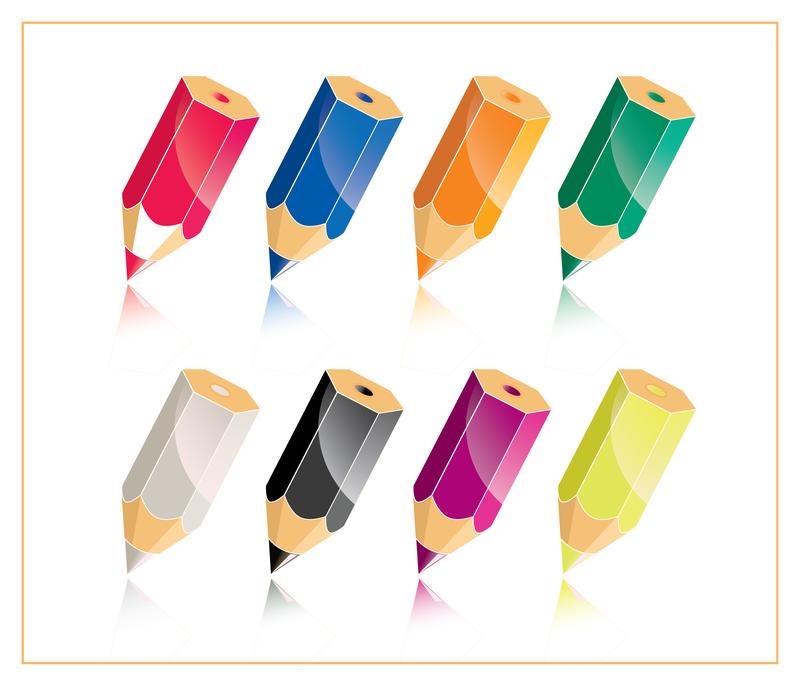 THE WRITERS
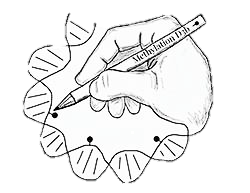 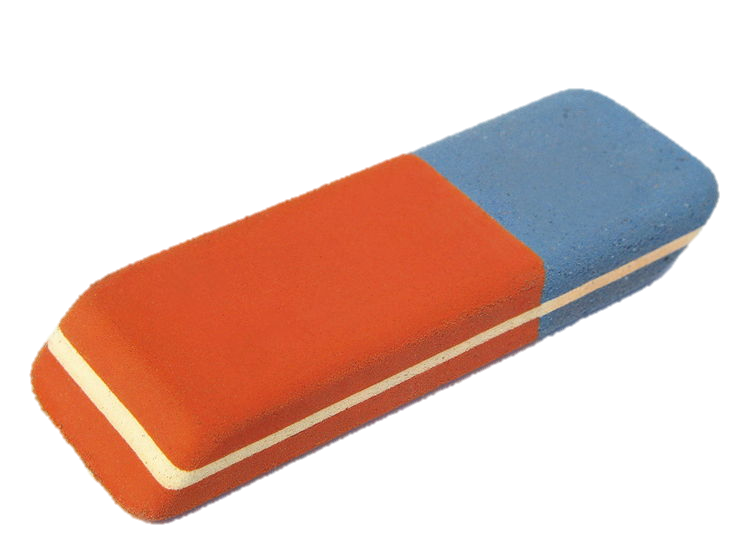 THE EDITORS
(ERASERS)
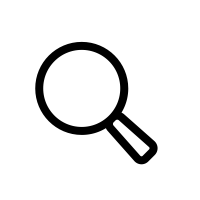 THE READERS
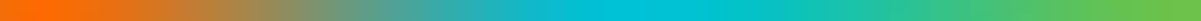 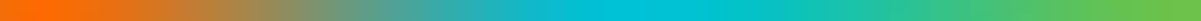 DNA METHYLATION PLAYERS
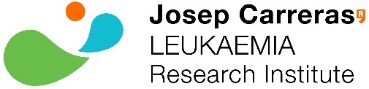 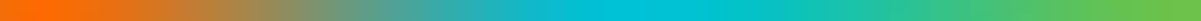 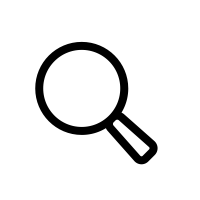 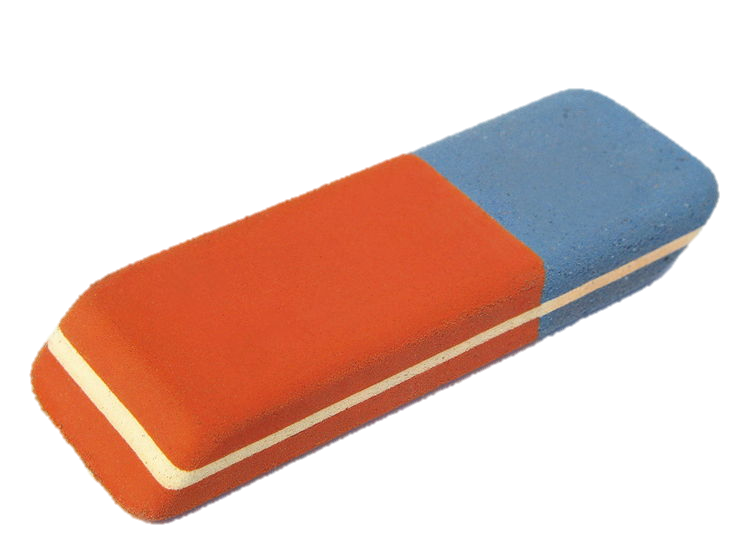 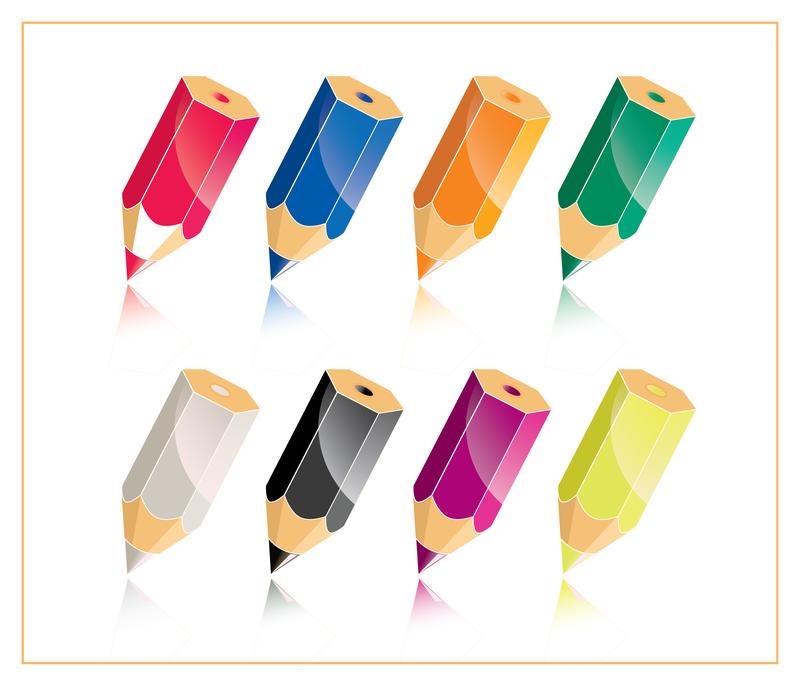 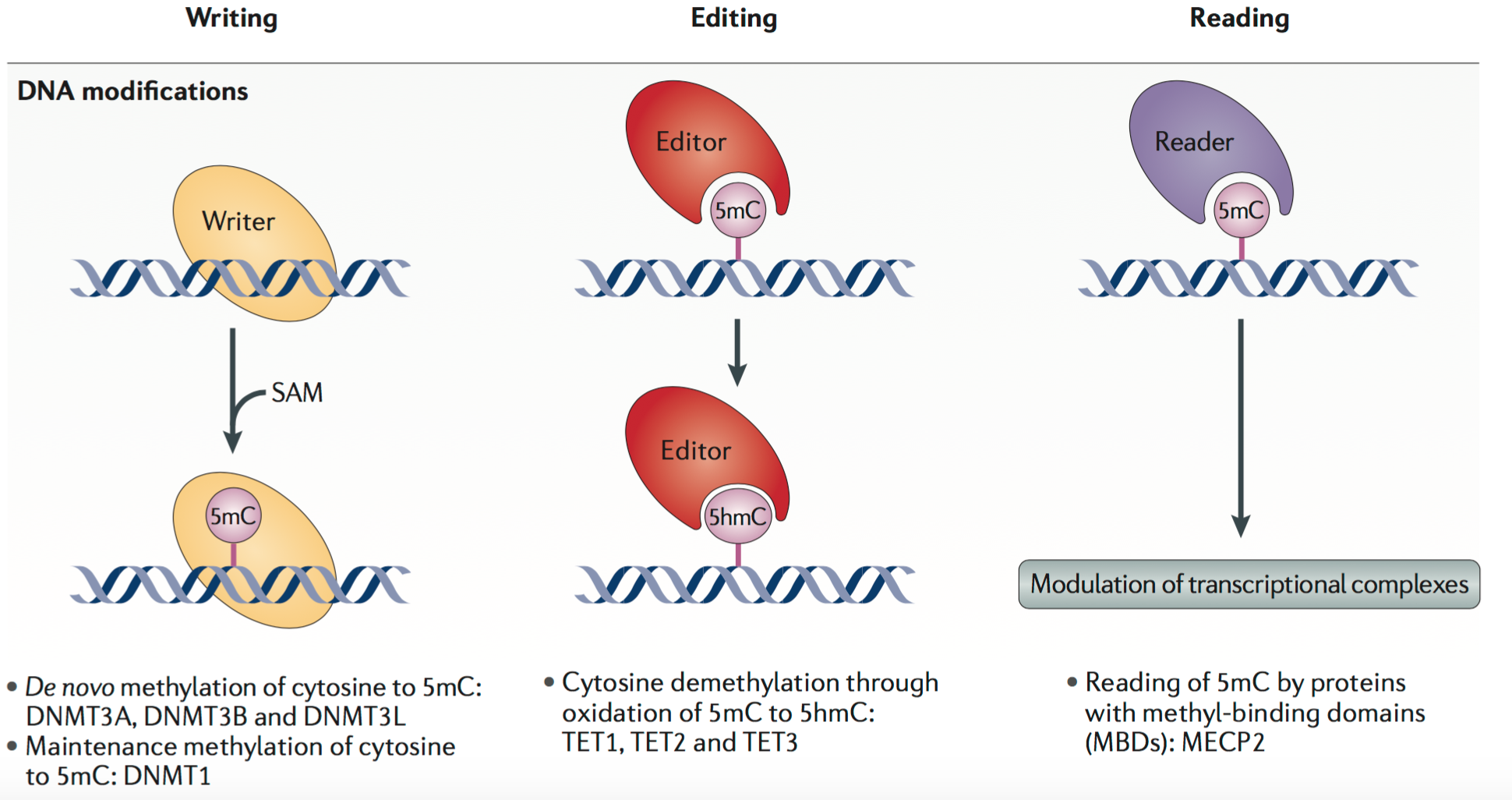 Plass et al., 2013
doi: 10.1038/nrg3554
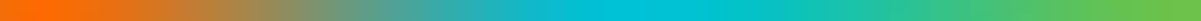 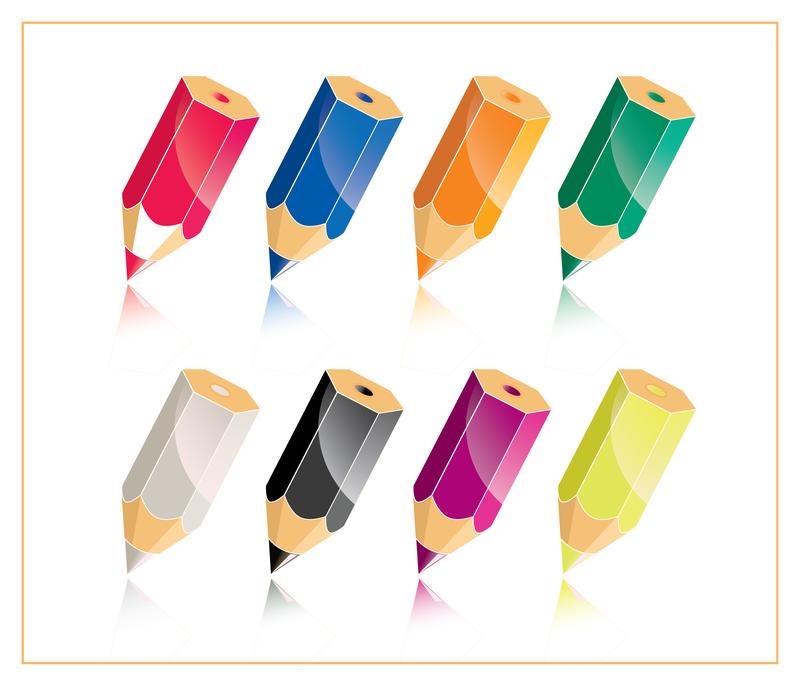 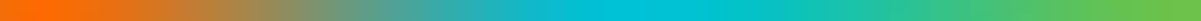 THE WRITERS
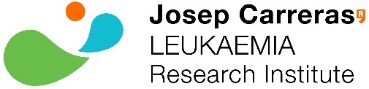 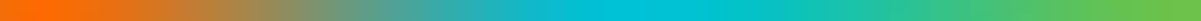 DNA Methylation
CpG dinucleotides and DNA Methyltransferases (DNMTs)
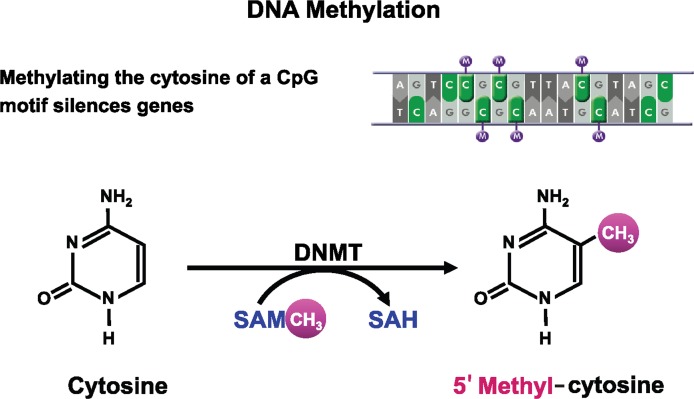 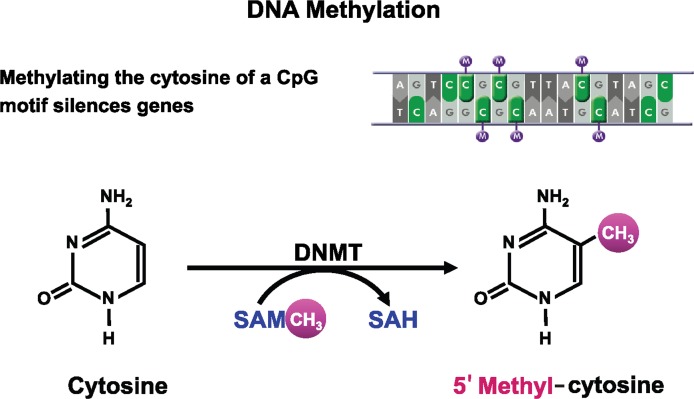 Zakhari S., 2013
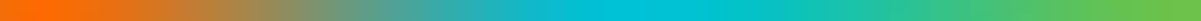 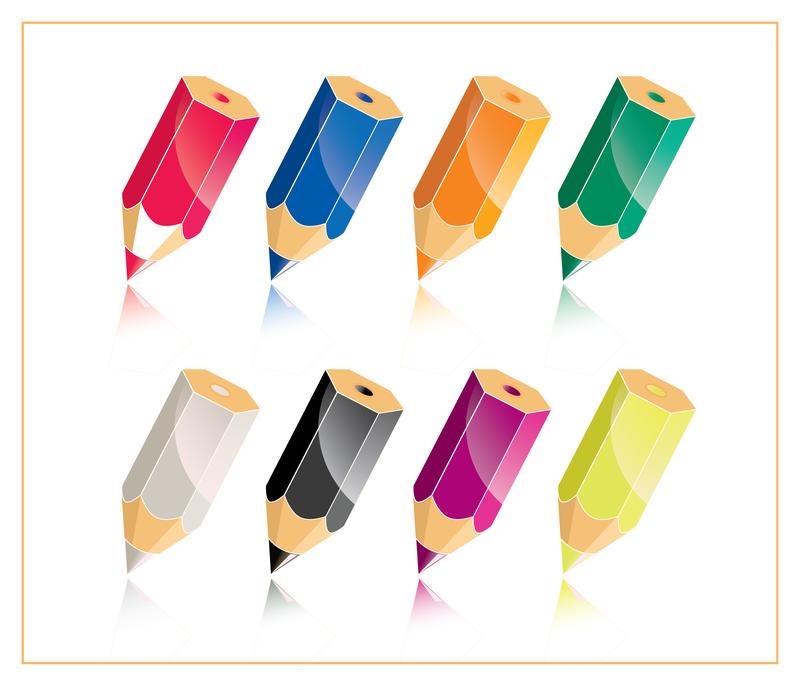 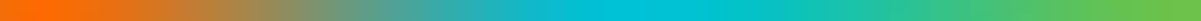 THE WRITERS
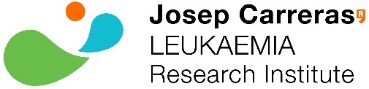 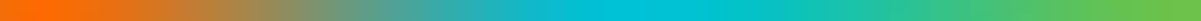 DNA Methyltransferases (DNMTs)
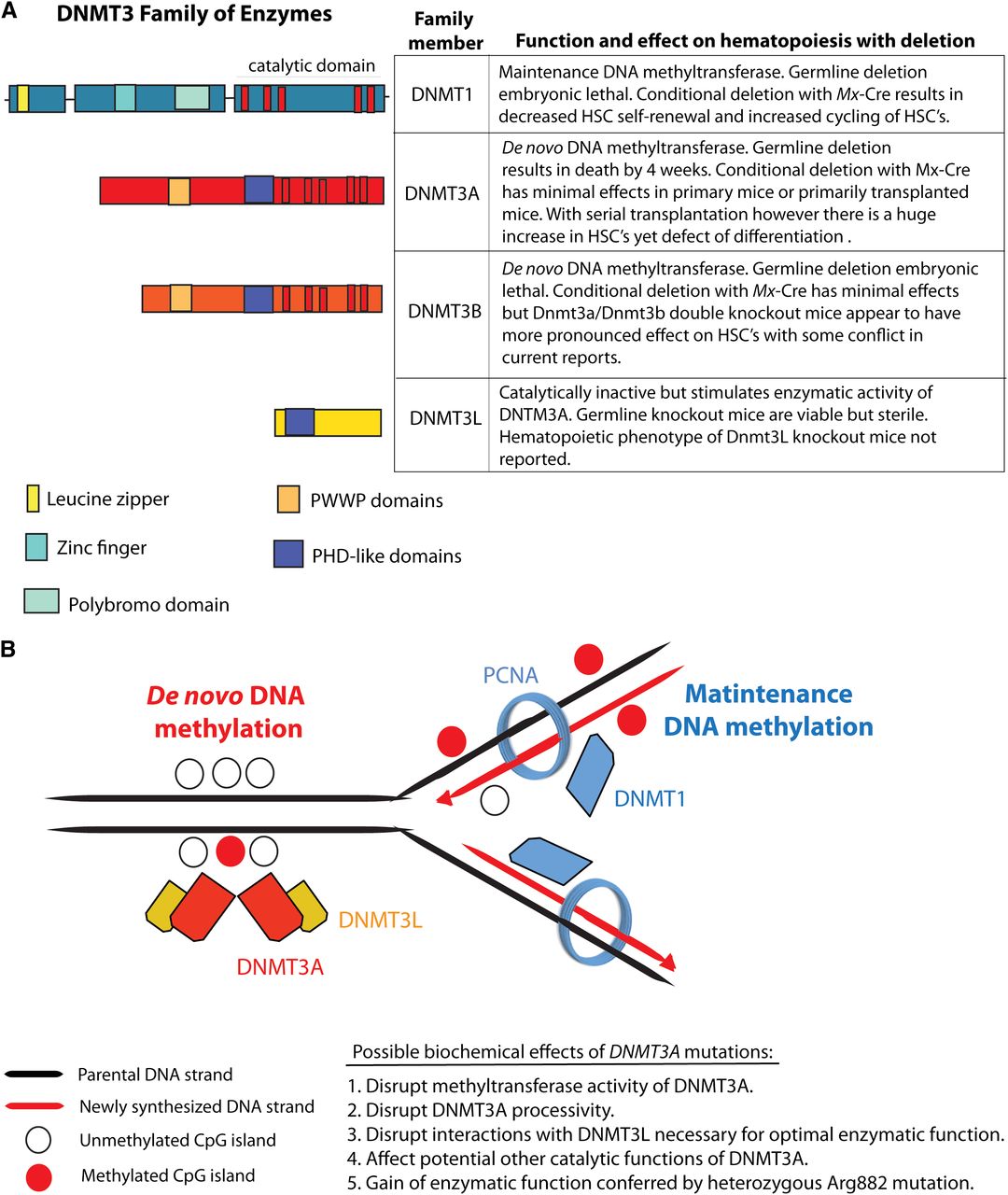 Abdel-Wahab and Levine, 2013 
doi.org/10.1182/blood-2013-01-451781
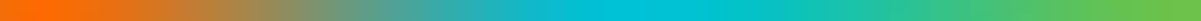 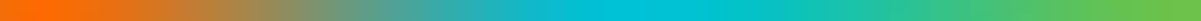 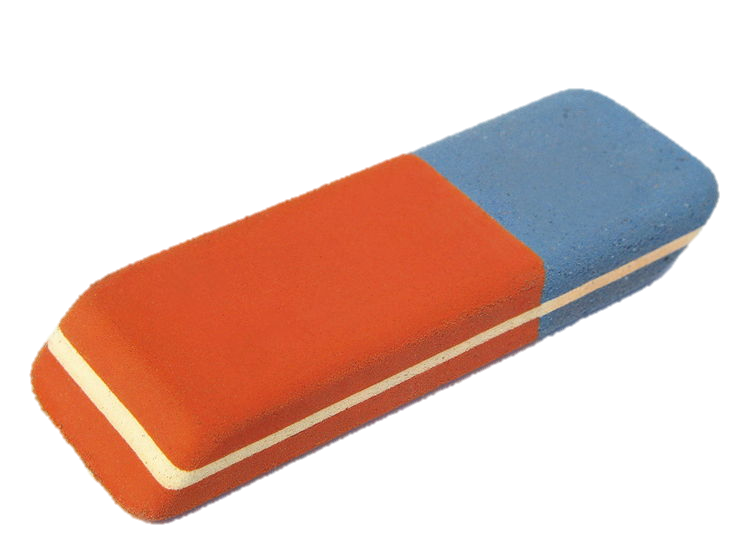 THE EDITORS
(ERASERS)
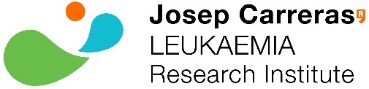 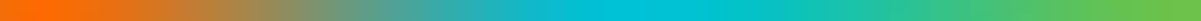 DNA Demethylation: The TET proteins
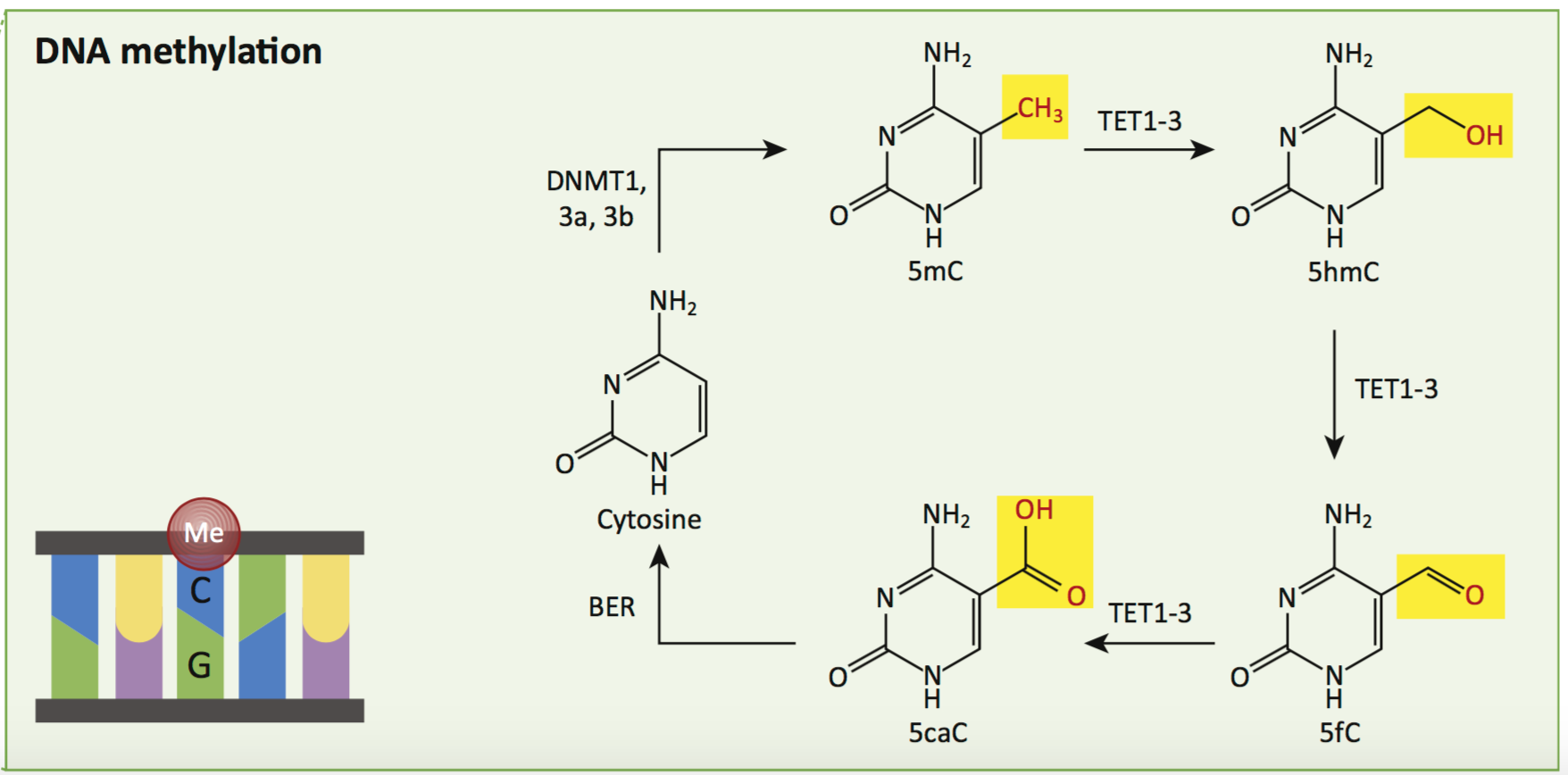 Webb & Guerau-de-Arellano 
doi.org/10.1016/j.molmed.2017.04.004
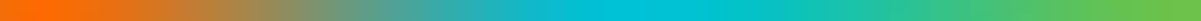 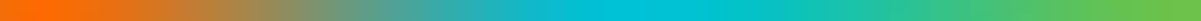 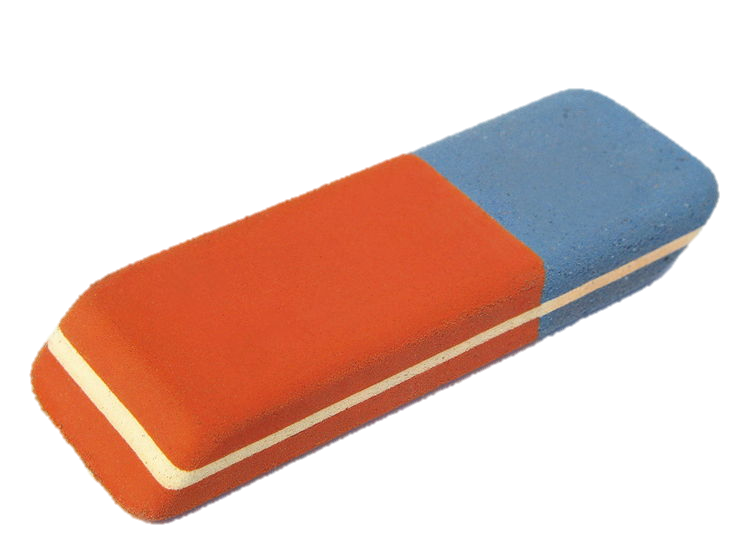 During development
DNA DEMETHYLATION
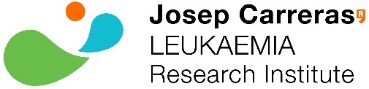 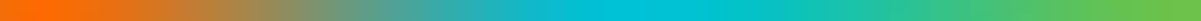 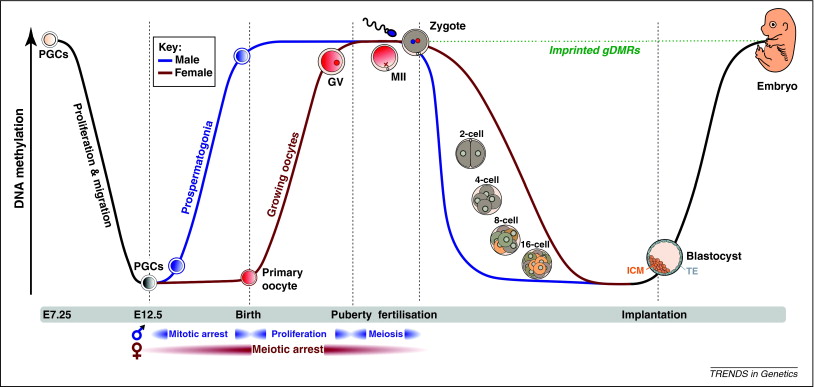 http://www.sciencedirect.com/science/article/pii/S0168952511001582
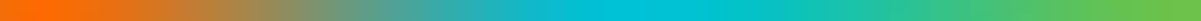 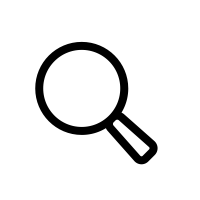 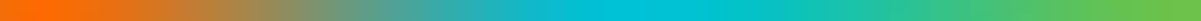 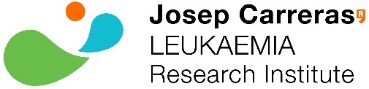 THE READERS
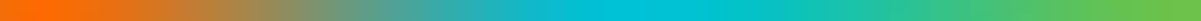 DNA methylation binding proteins: i.e. MeCP2
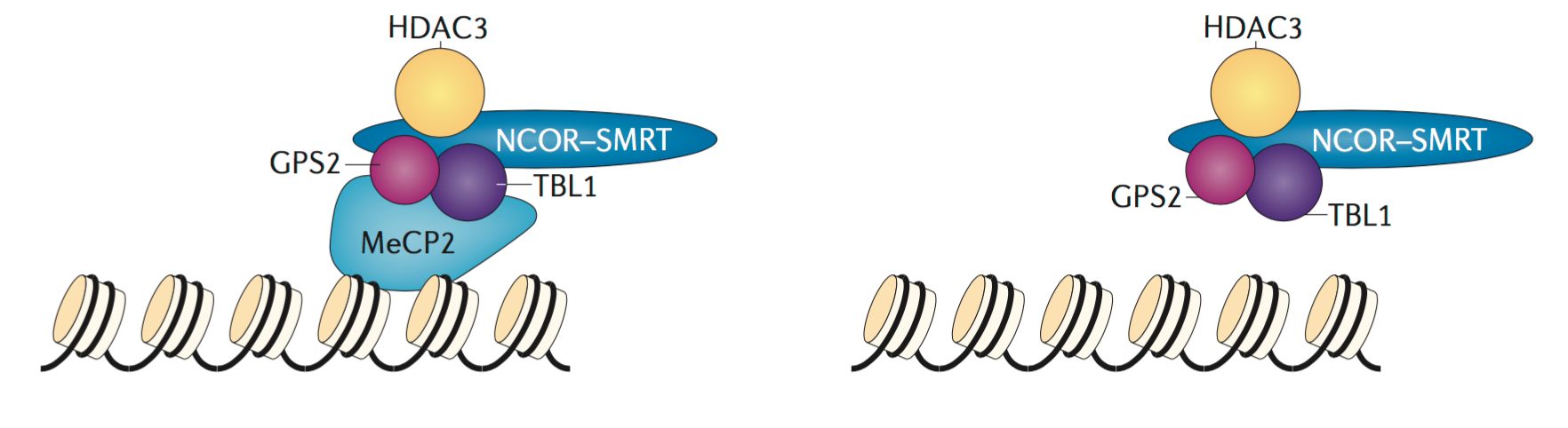 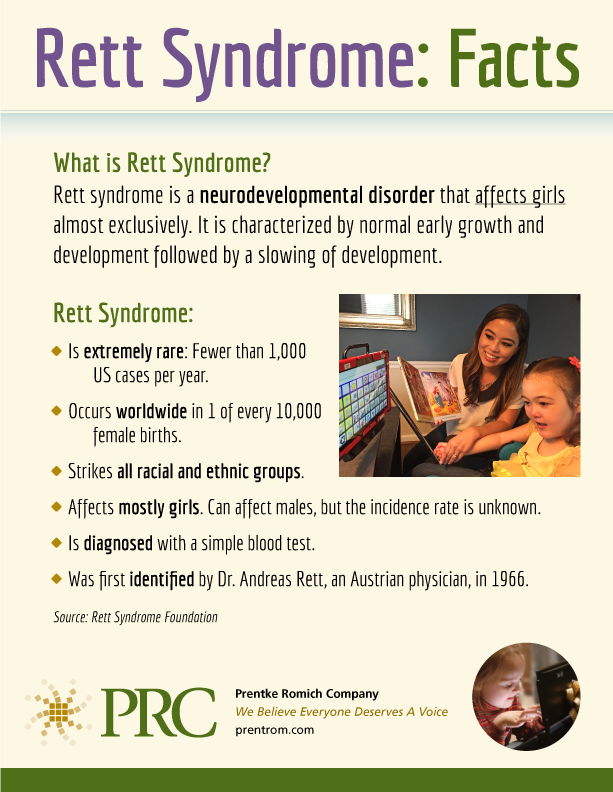 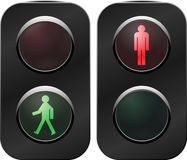 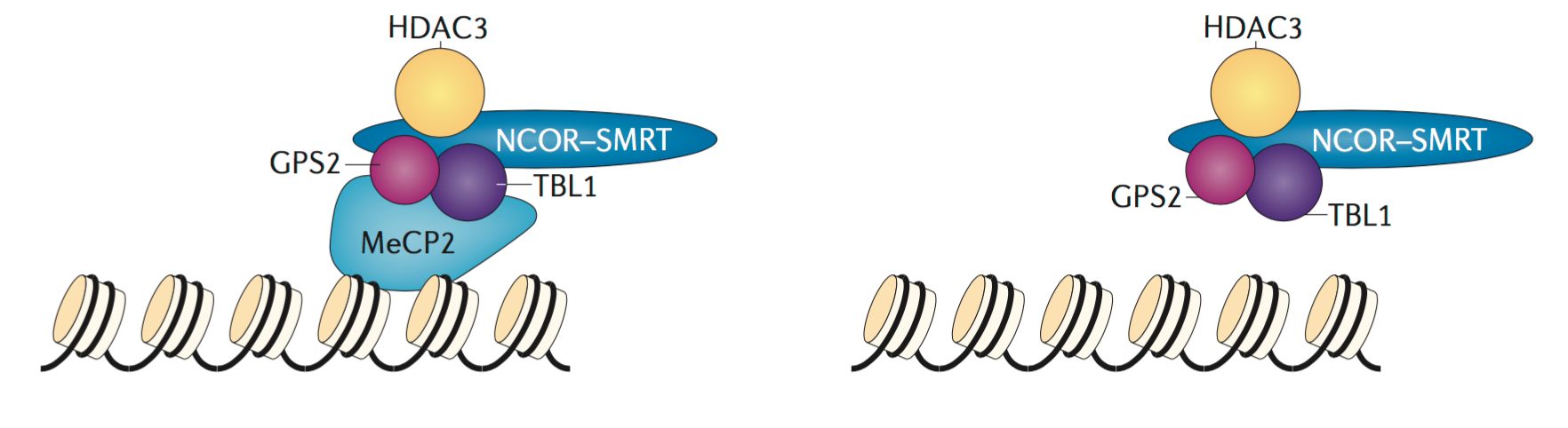 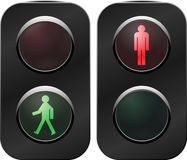 Lyst and Bird, 2015
doi:10.1038/nrg3897
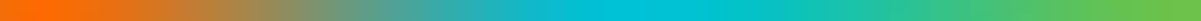 DNA METHYLATION ROLES
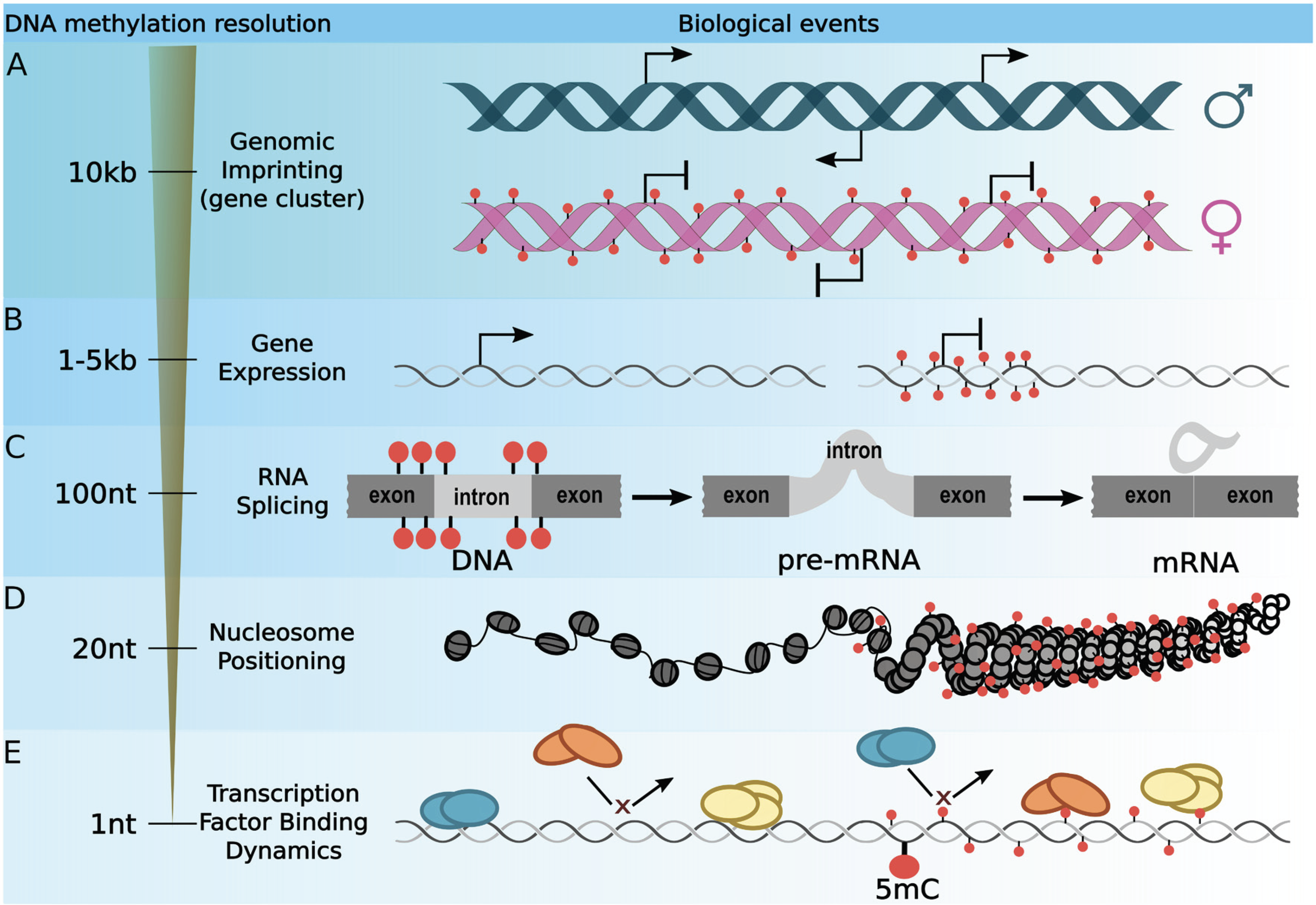 Tirado-Magallanes et al., 2017
doi.org/10.18632/oncotarget.13562
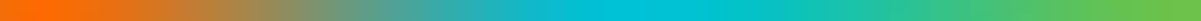 Imprinting
DNA METHYLATION ROLES
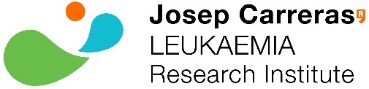 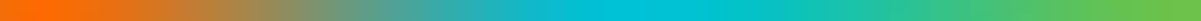 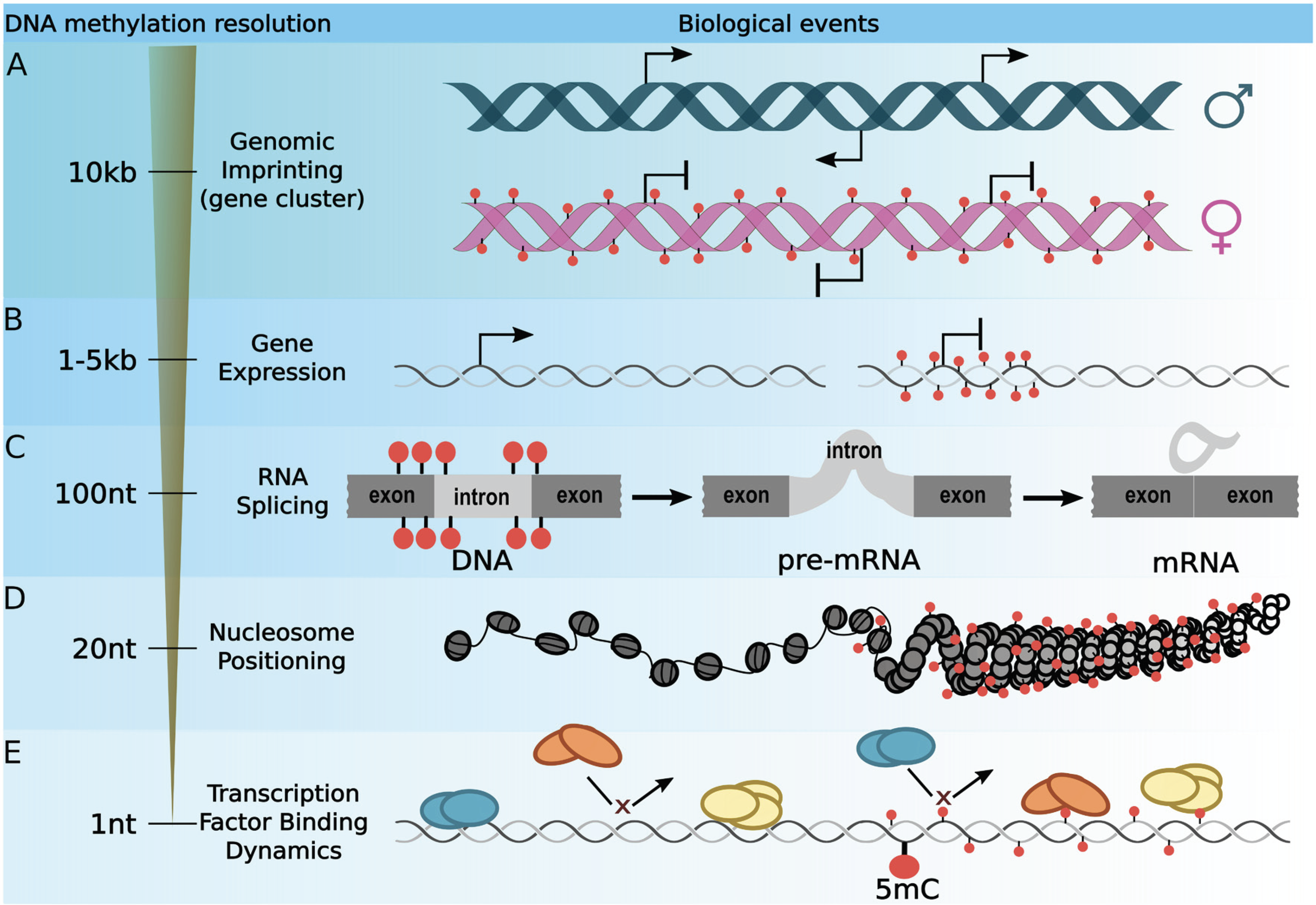 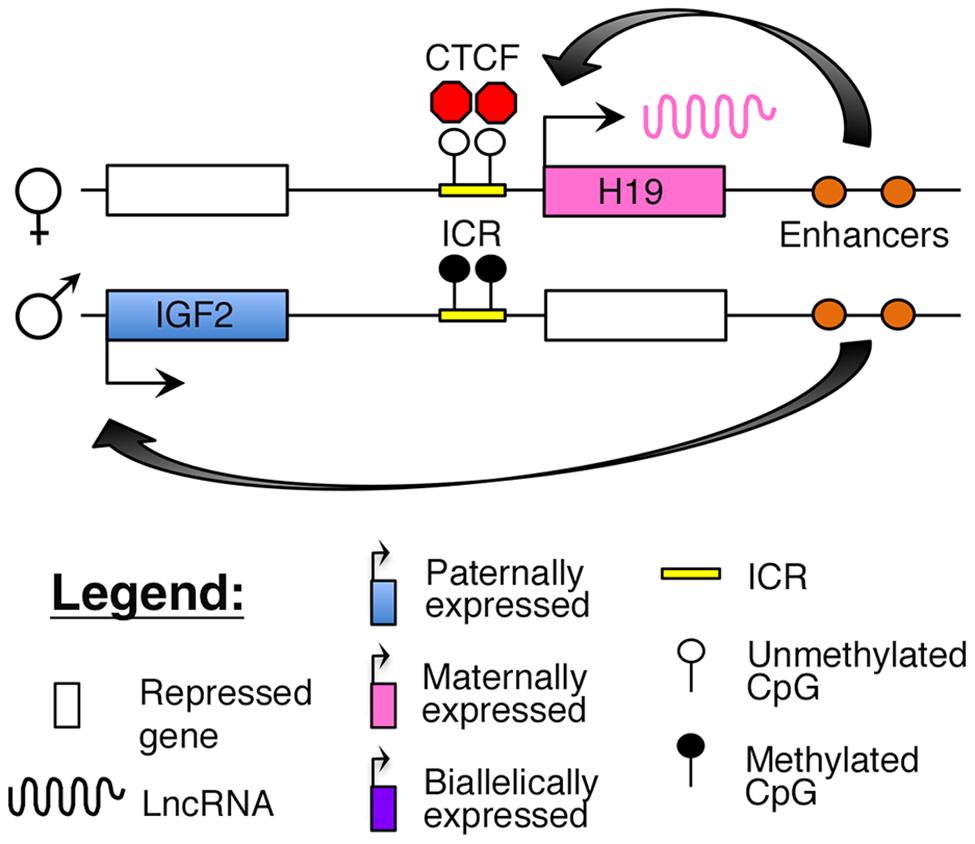 IGF2
H19
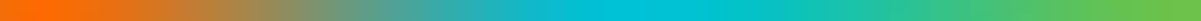 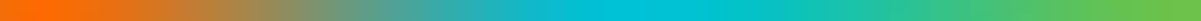 Imprinting
DNA METHYLATION ROLES
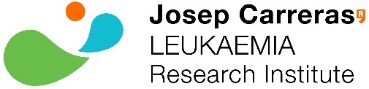 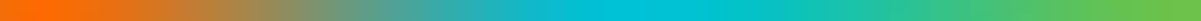 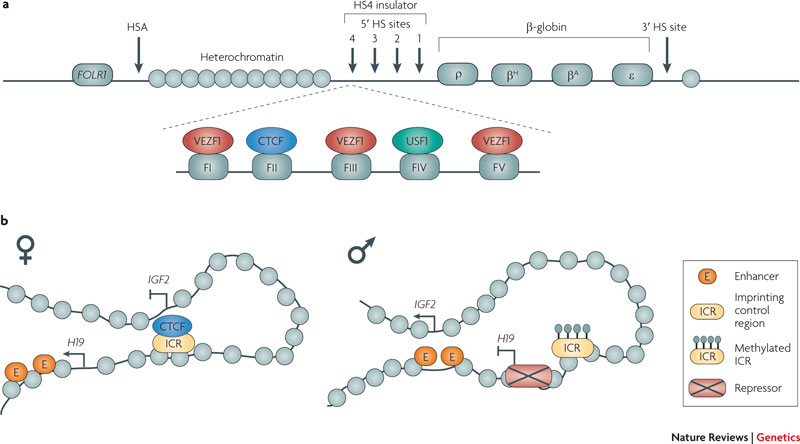 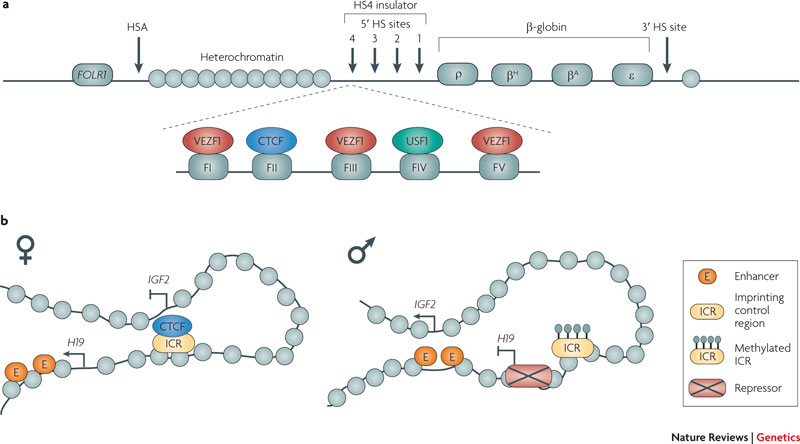 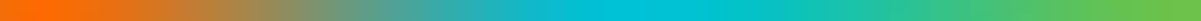 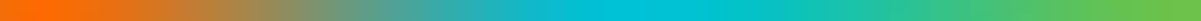 Imprinting
DNA METHYLATION ROLES
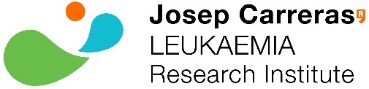 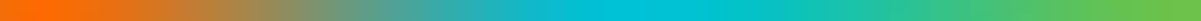 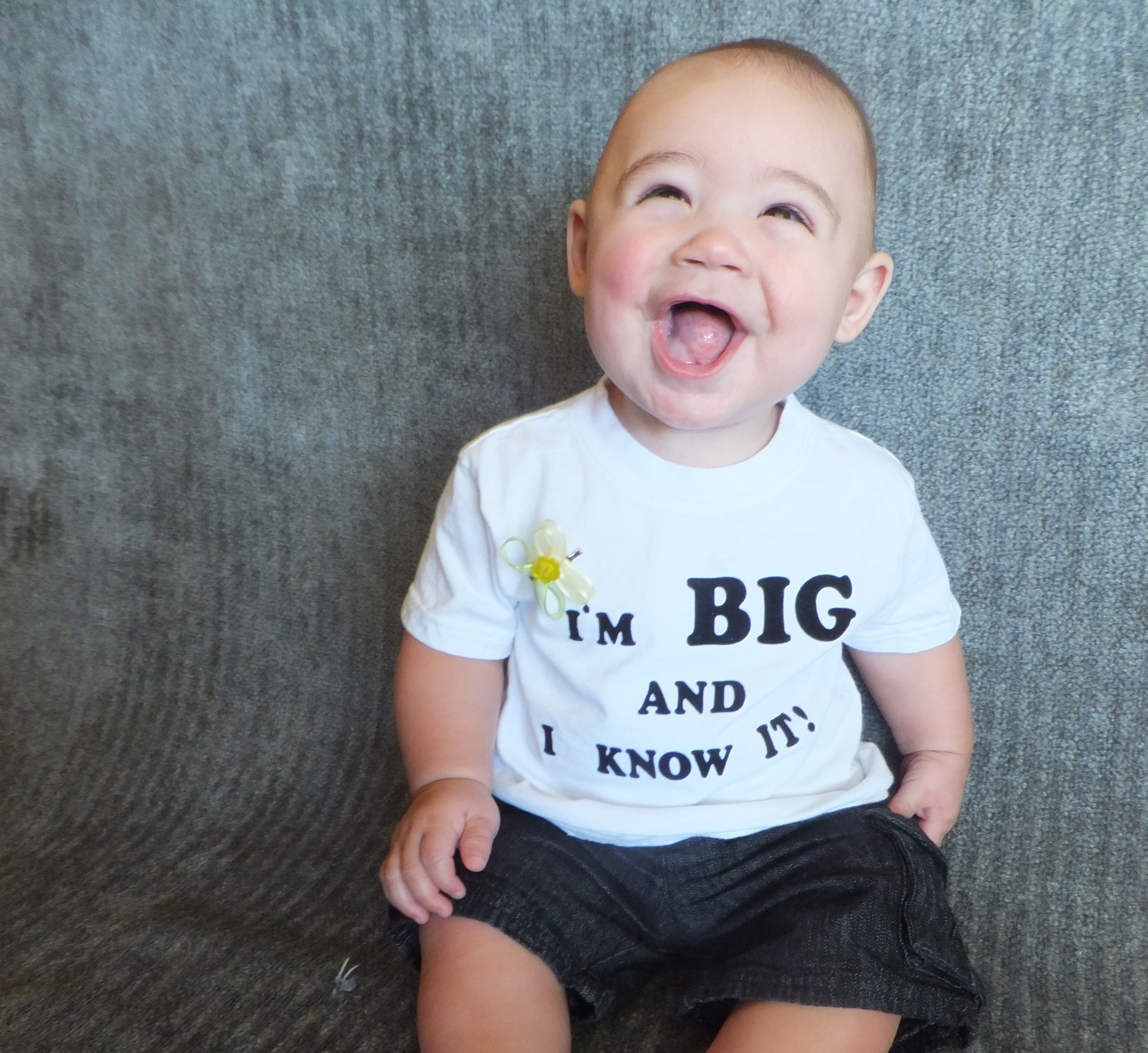 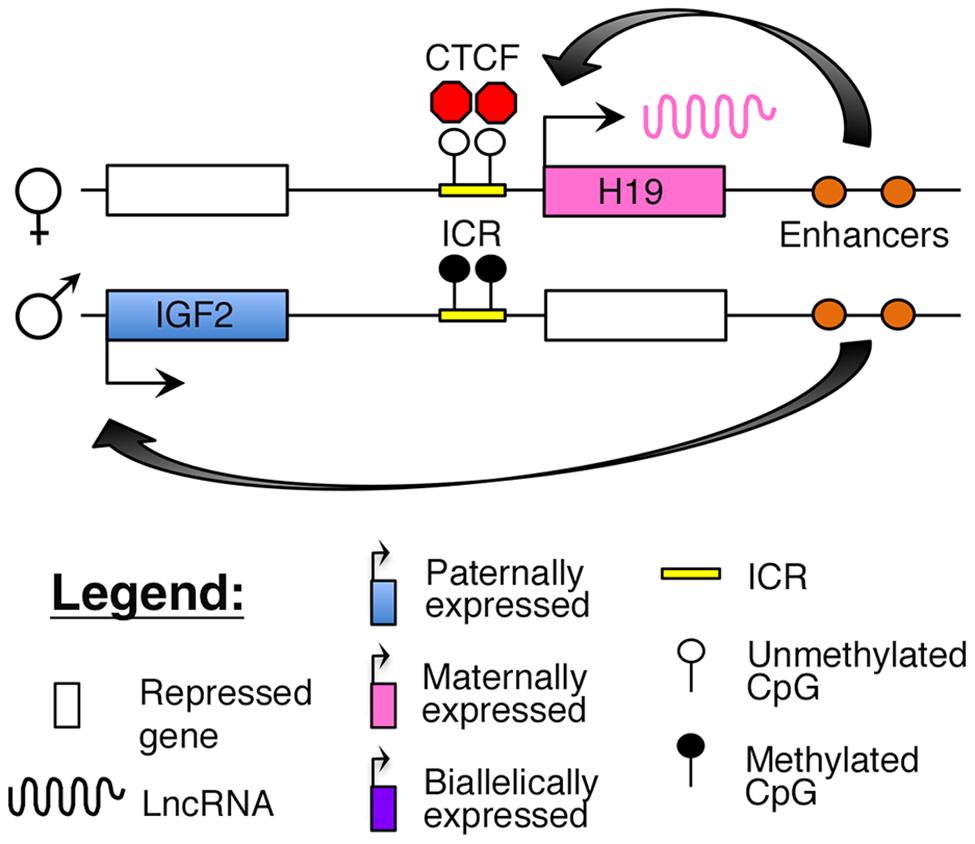 Russell–Silver Syndrome
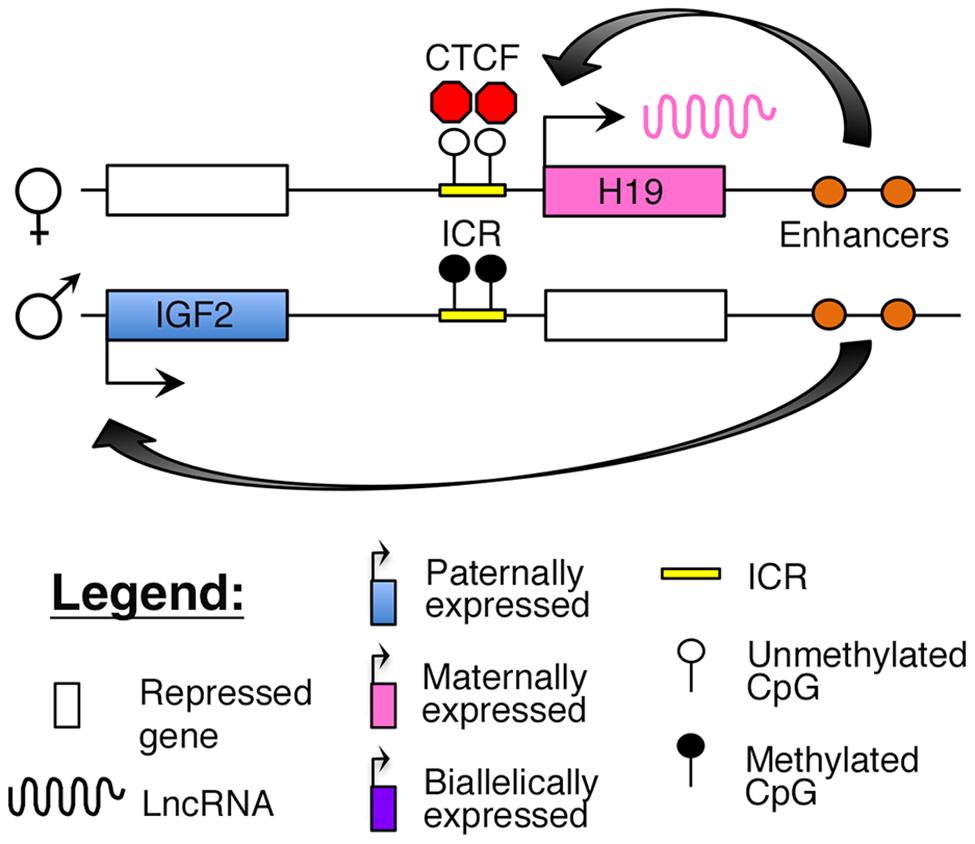 IGF2
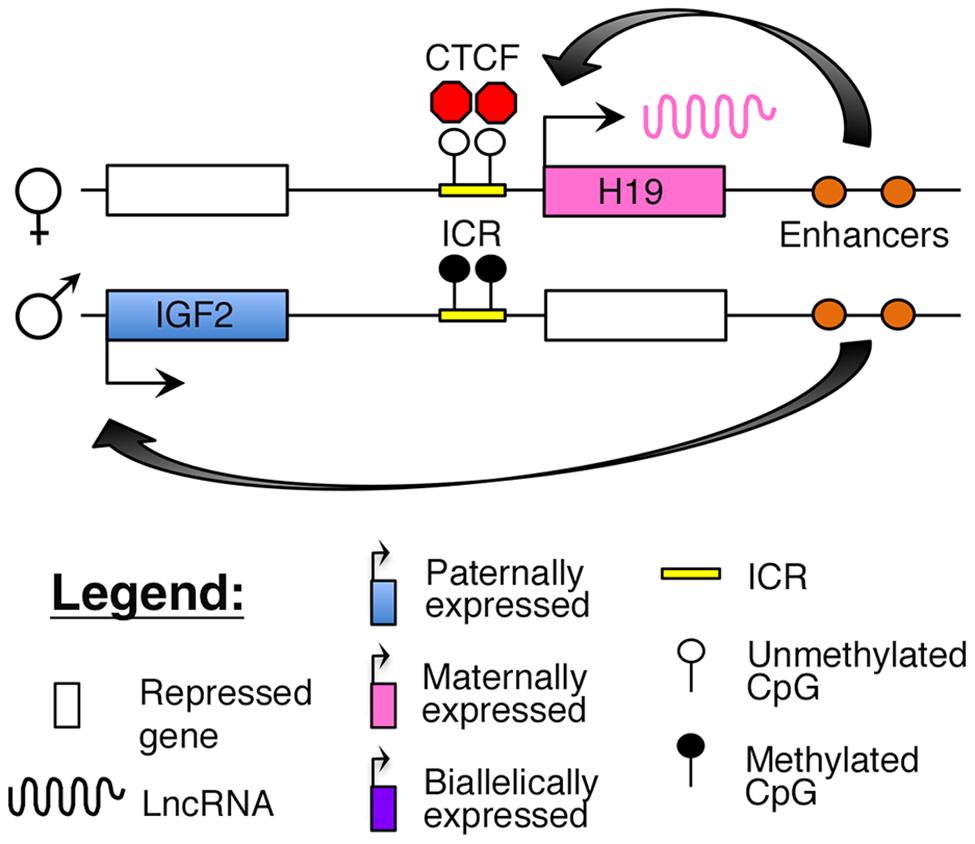 IGF2
http://www.mybwsbaby.com/
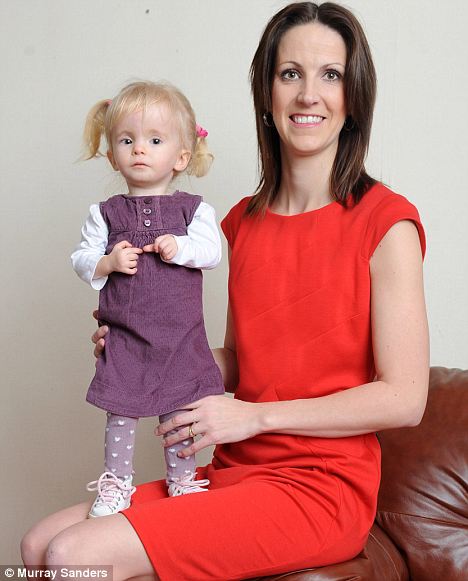 Beckwith–Wiedemann Syndrome
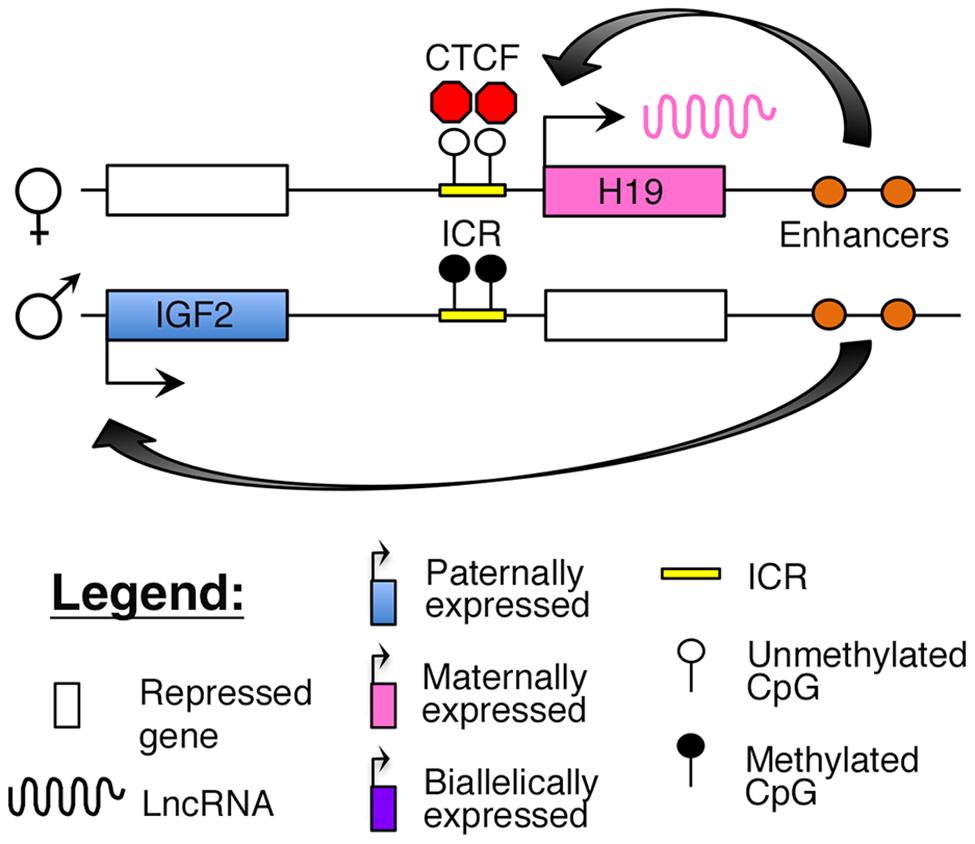 H19
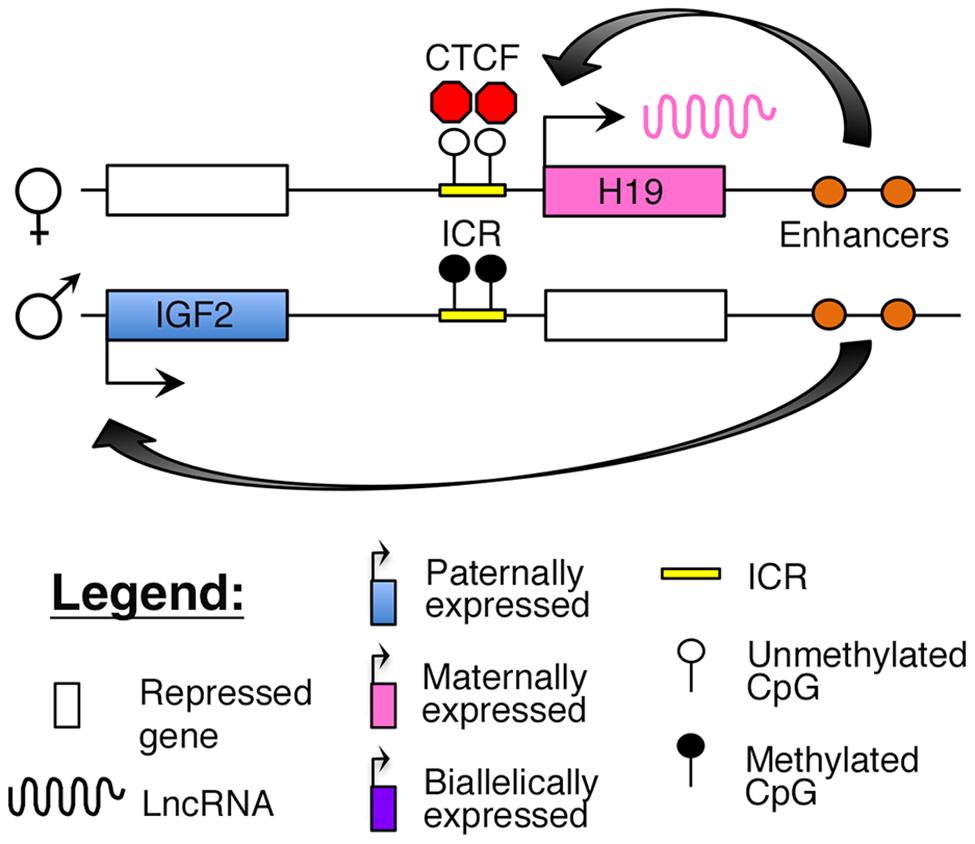 H19
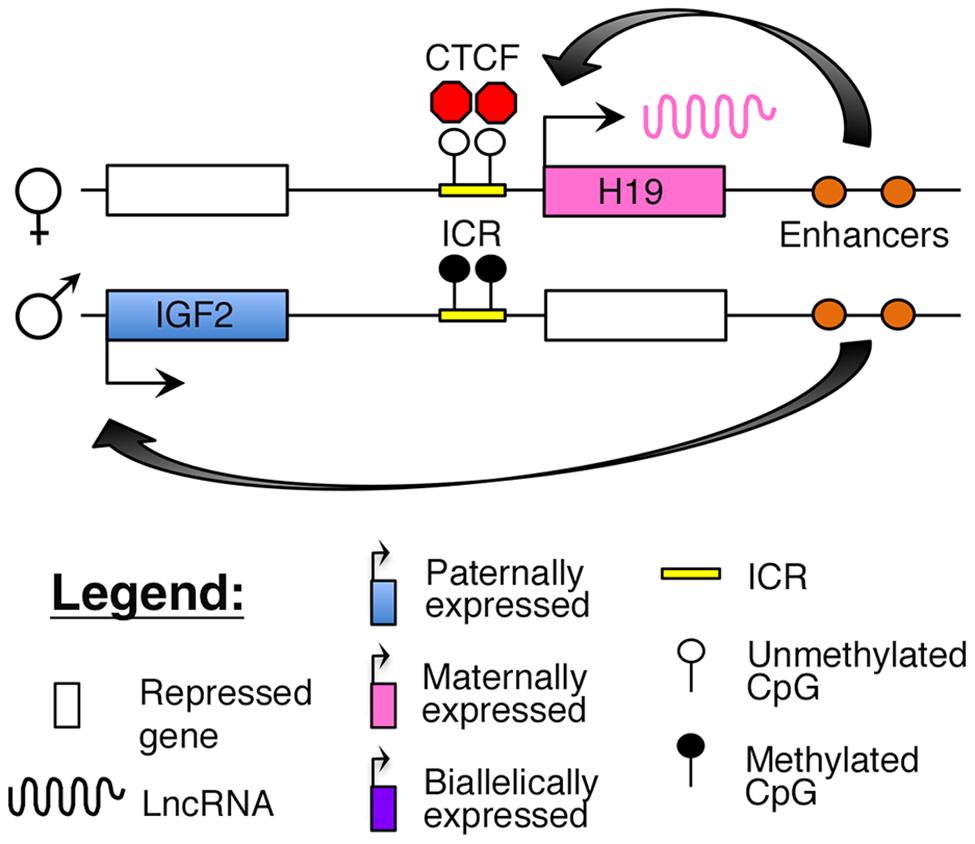 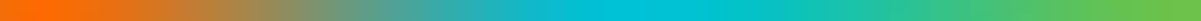 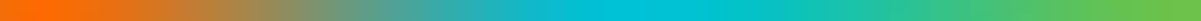 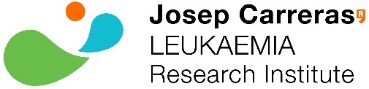 Chromatin accesibility
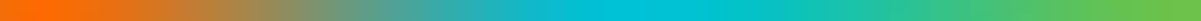 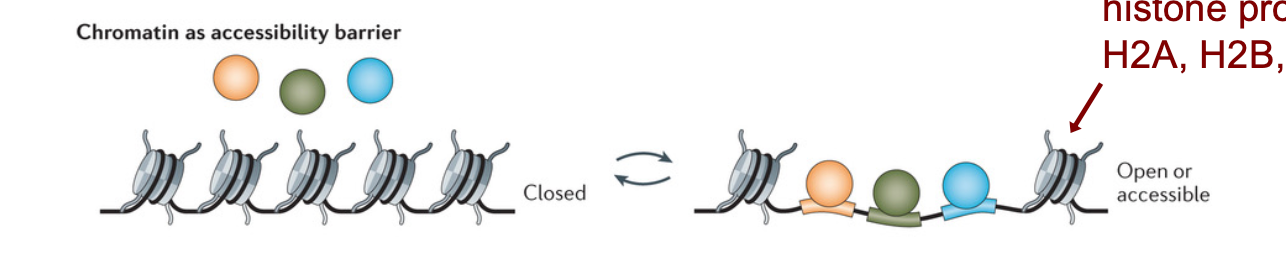 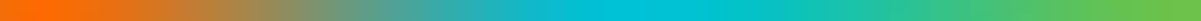 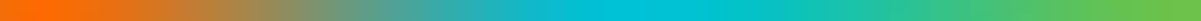 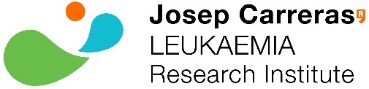 Histones
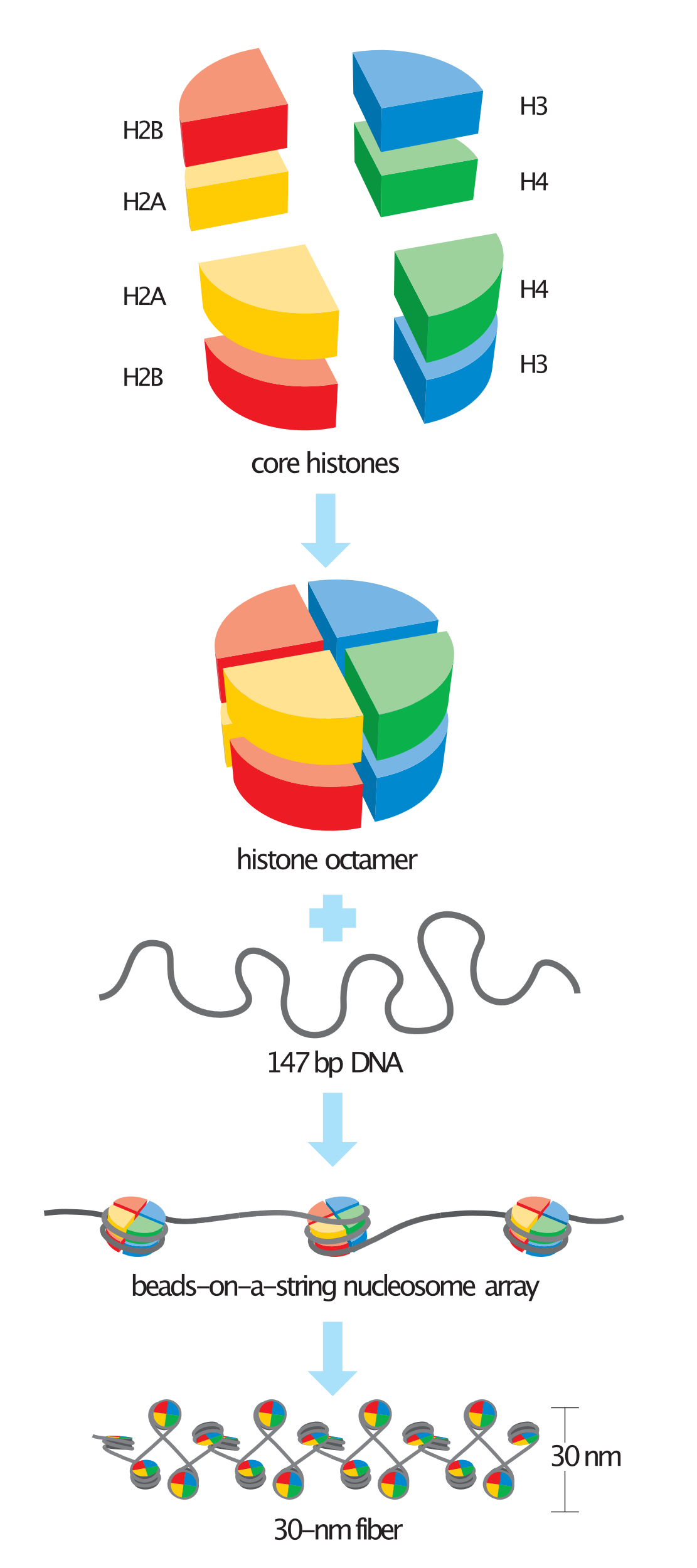 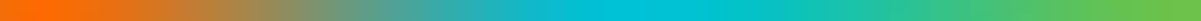 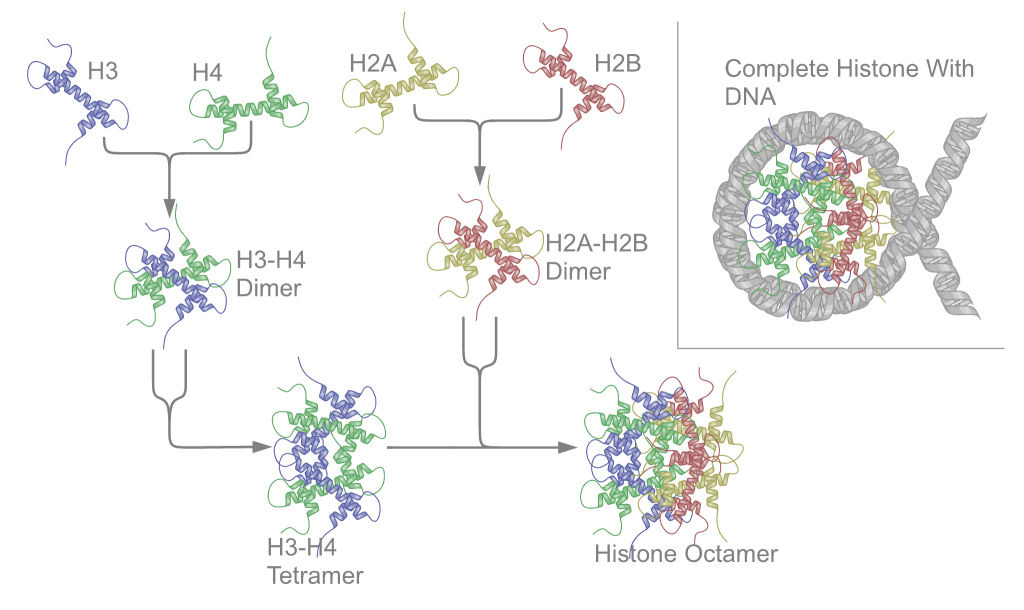 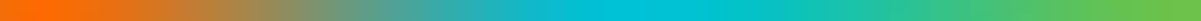 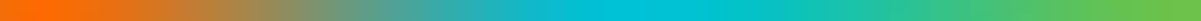 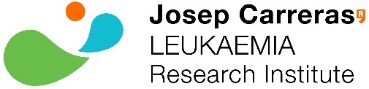 Histones modifications
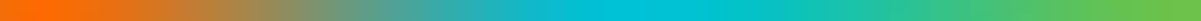 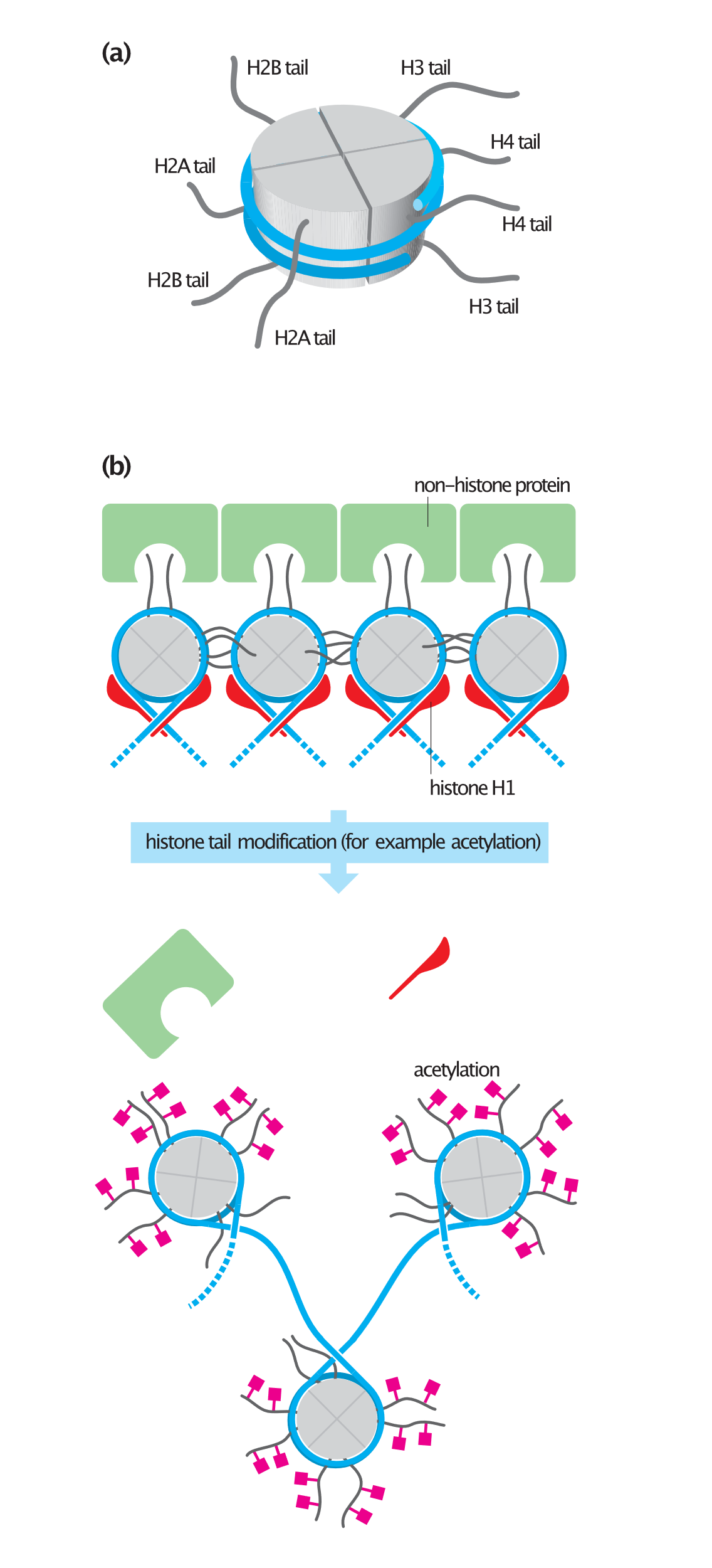 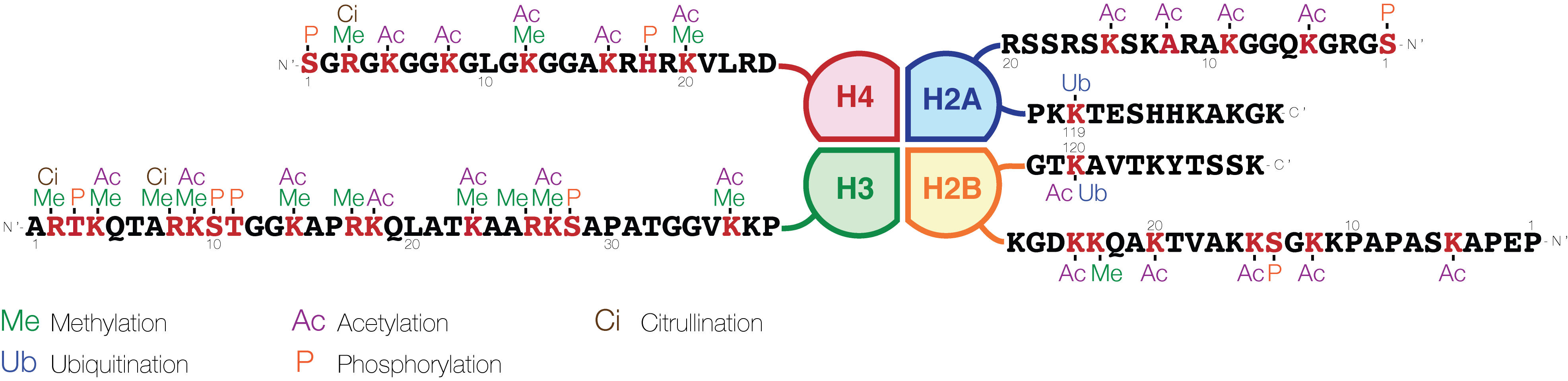 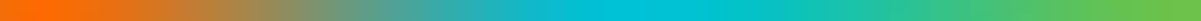 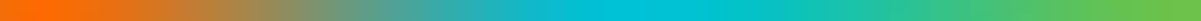 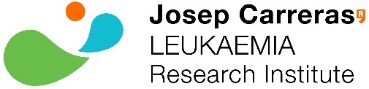 Histones modifications
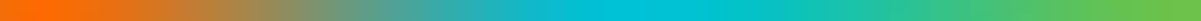 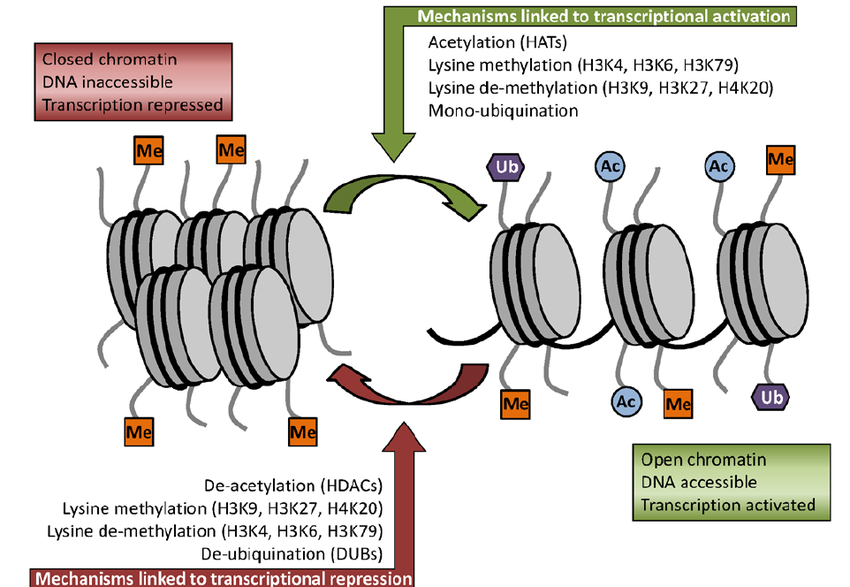 DOI:10.3390/nu6104273
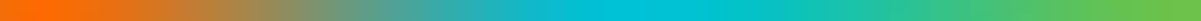 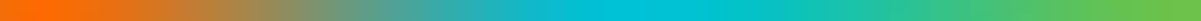 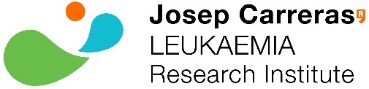 Multiple levels
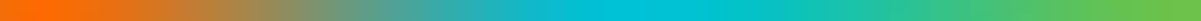 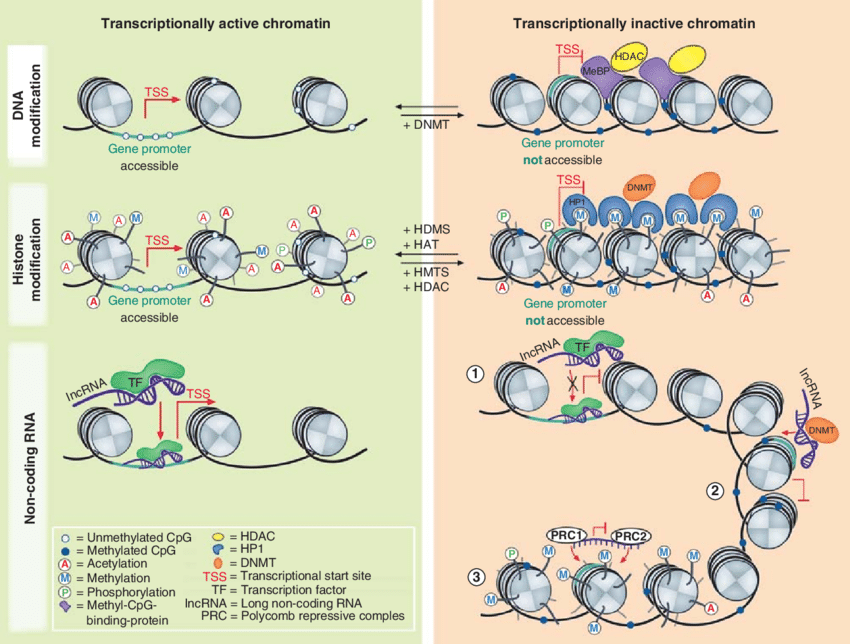 DOI:10.1517/17460441.2014.913020
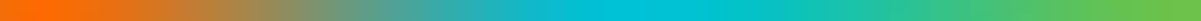 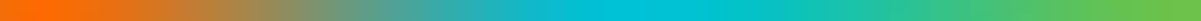 Cellular differentiation
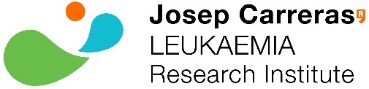 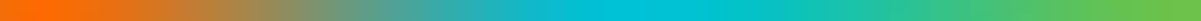 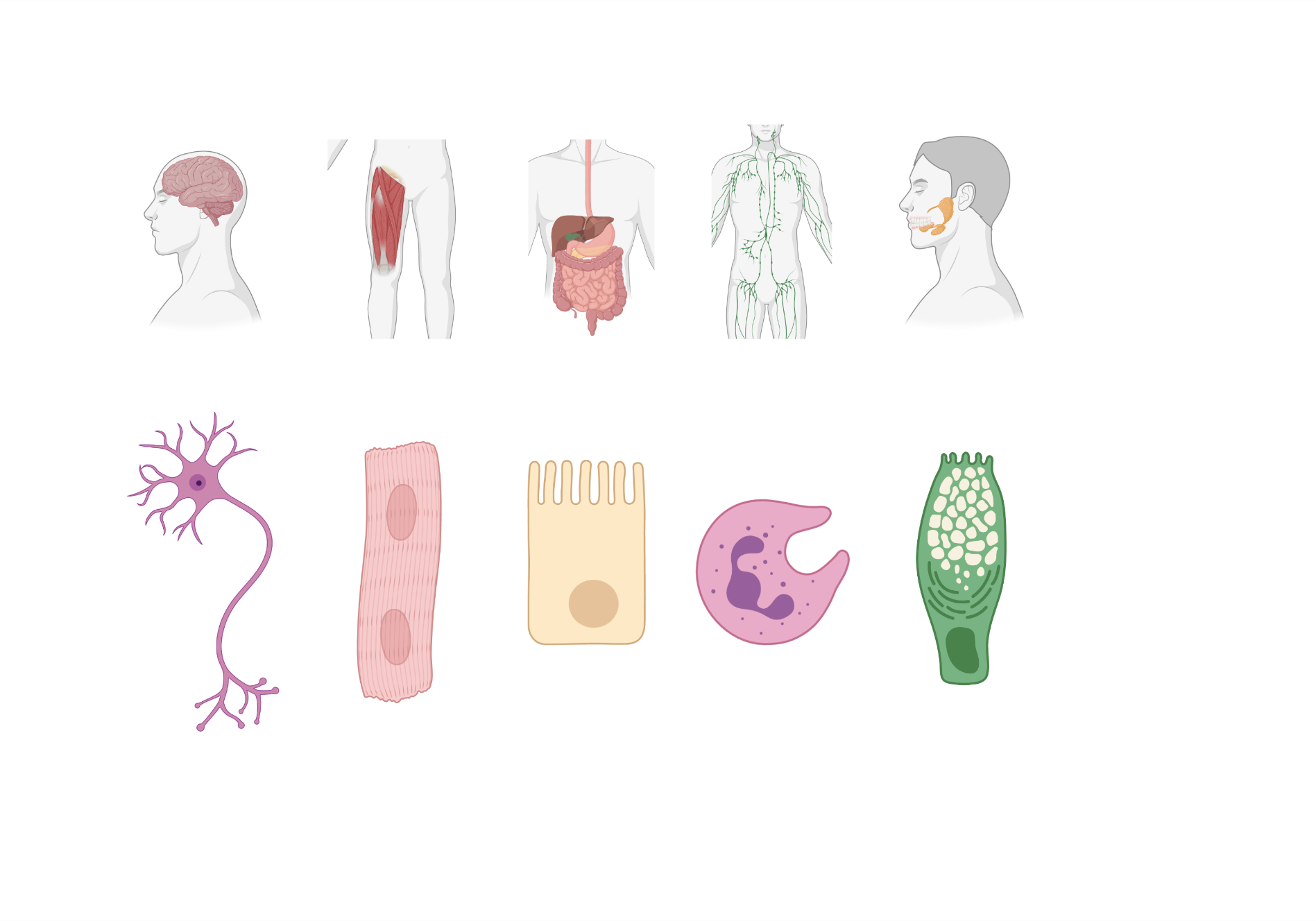 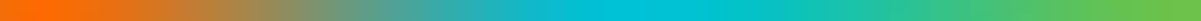 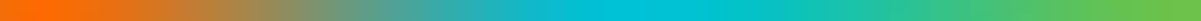 Cellular differentiation
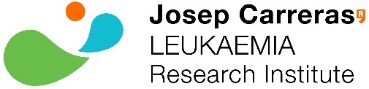 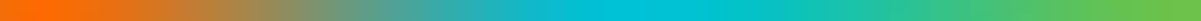 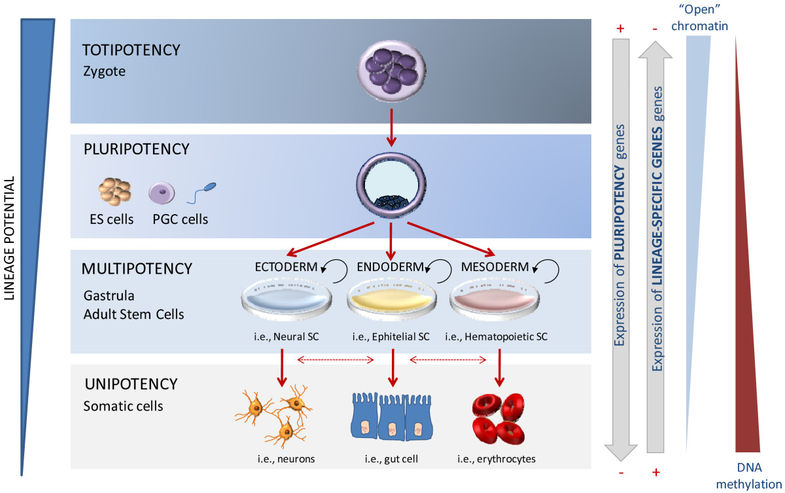 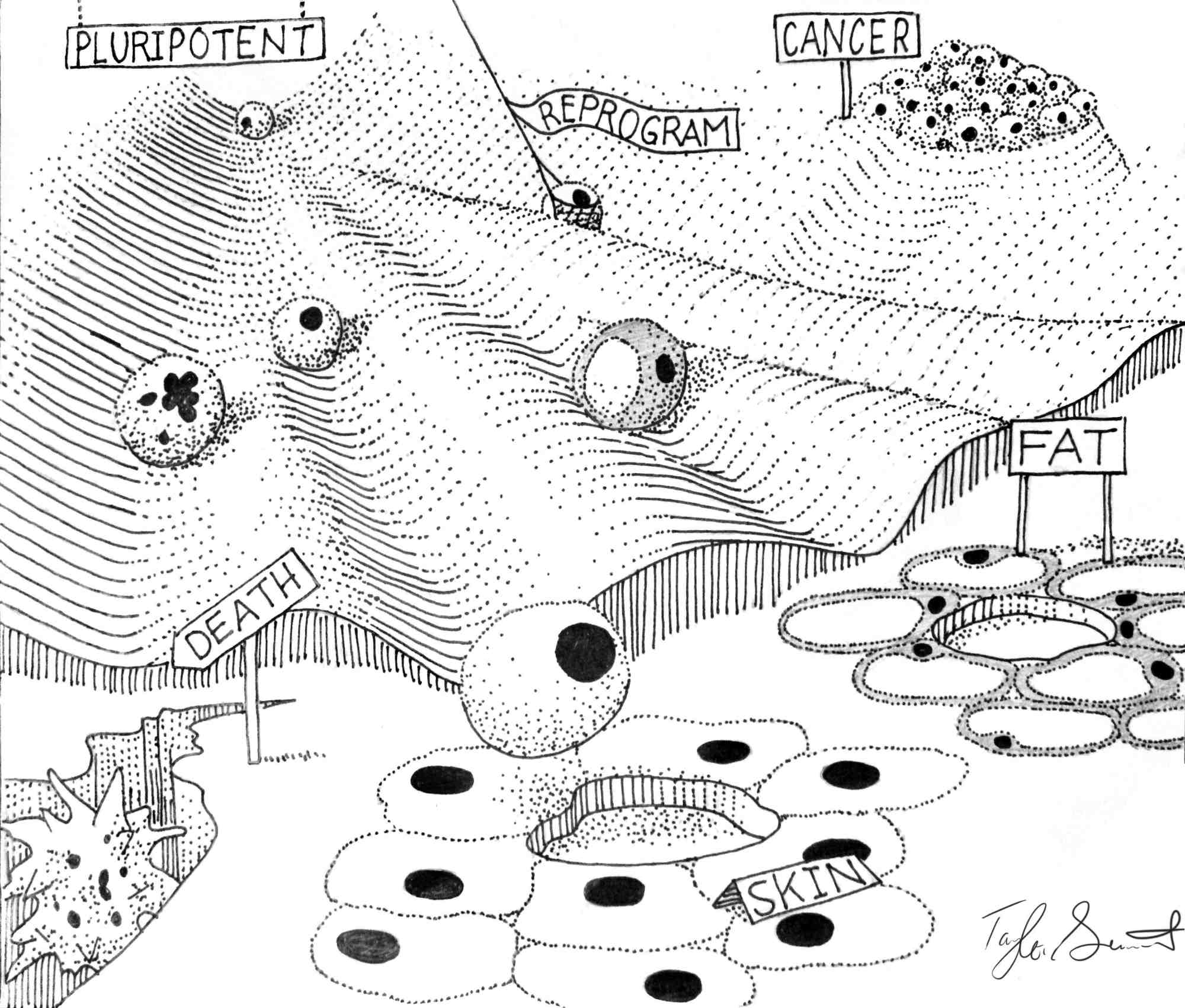 Berdasco and Esteller, 2011.
doi.org/10.1186/scrt83
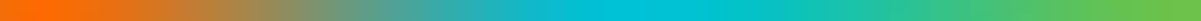 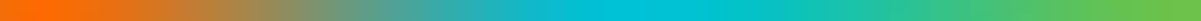 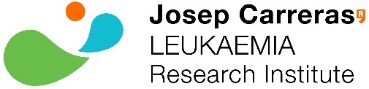 Discordant twins
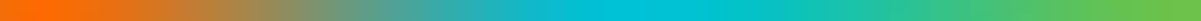 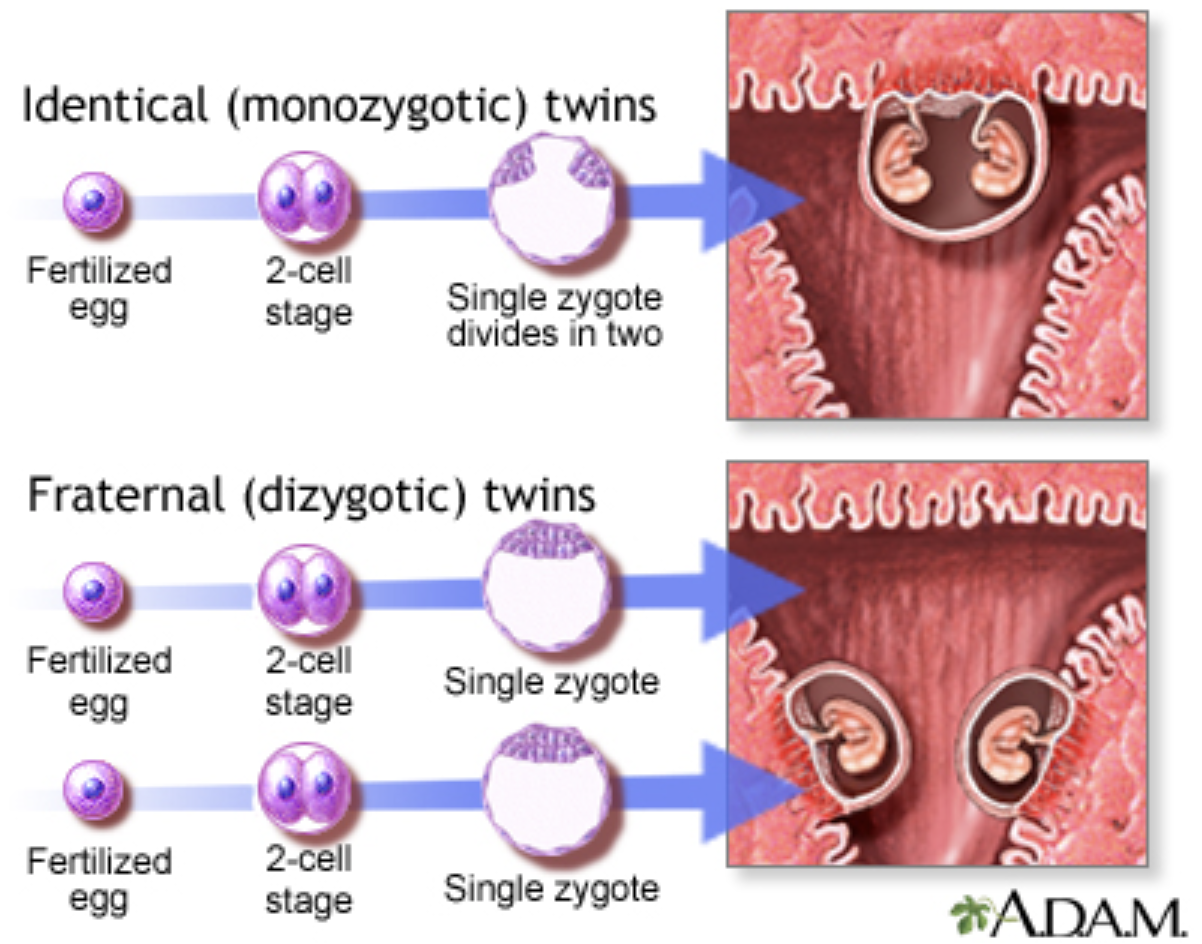 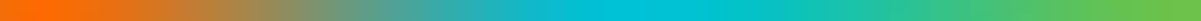 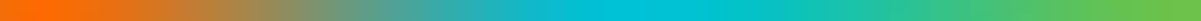 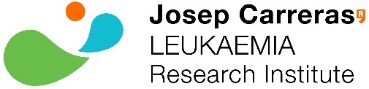 Discordant twins
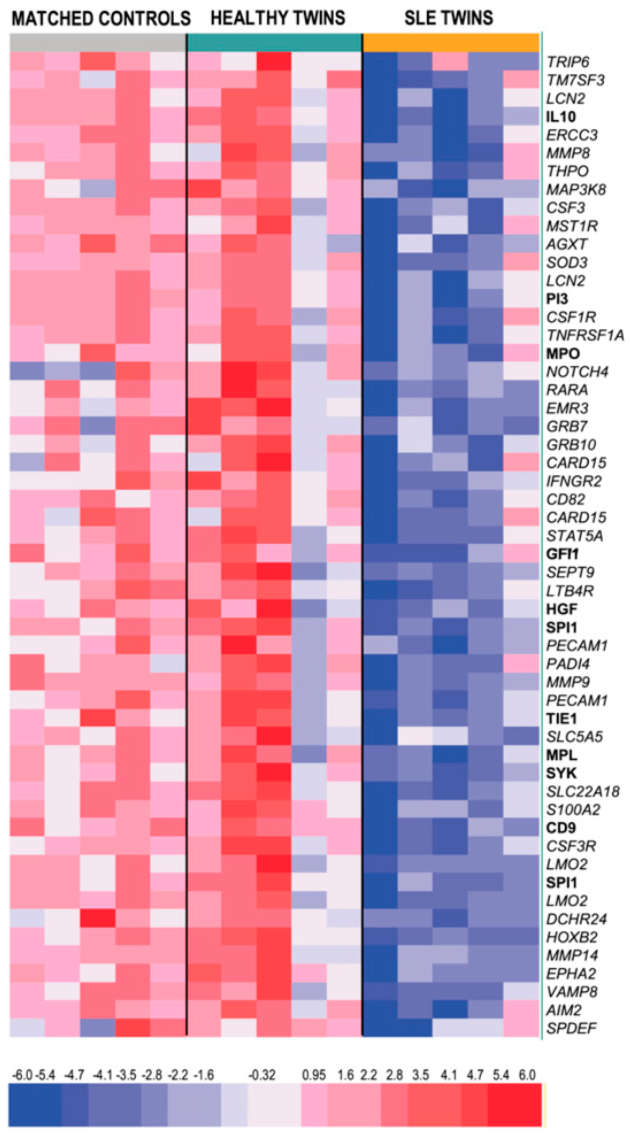 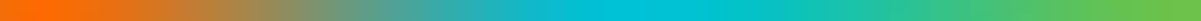 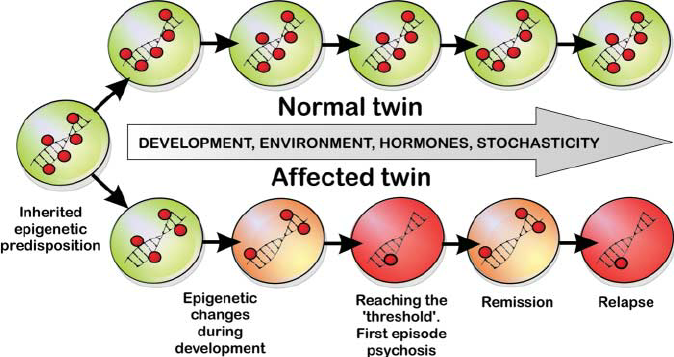 Wong et al., 2005
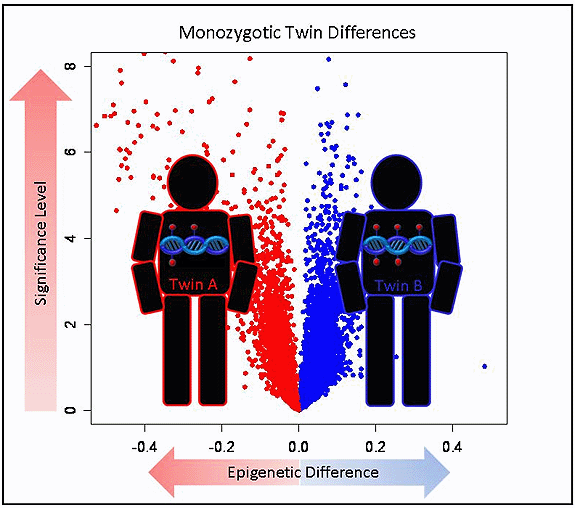 Javierre et al., 2009
doi:10.1101/gr.100289.109
Kaminsky, ZA et al.,  2009
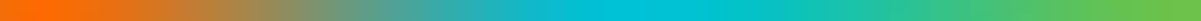 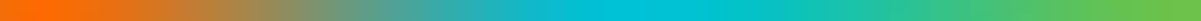 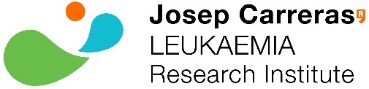 Environment impacting the epigenome and phenotype
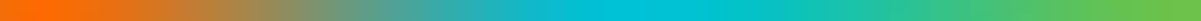 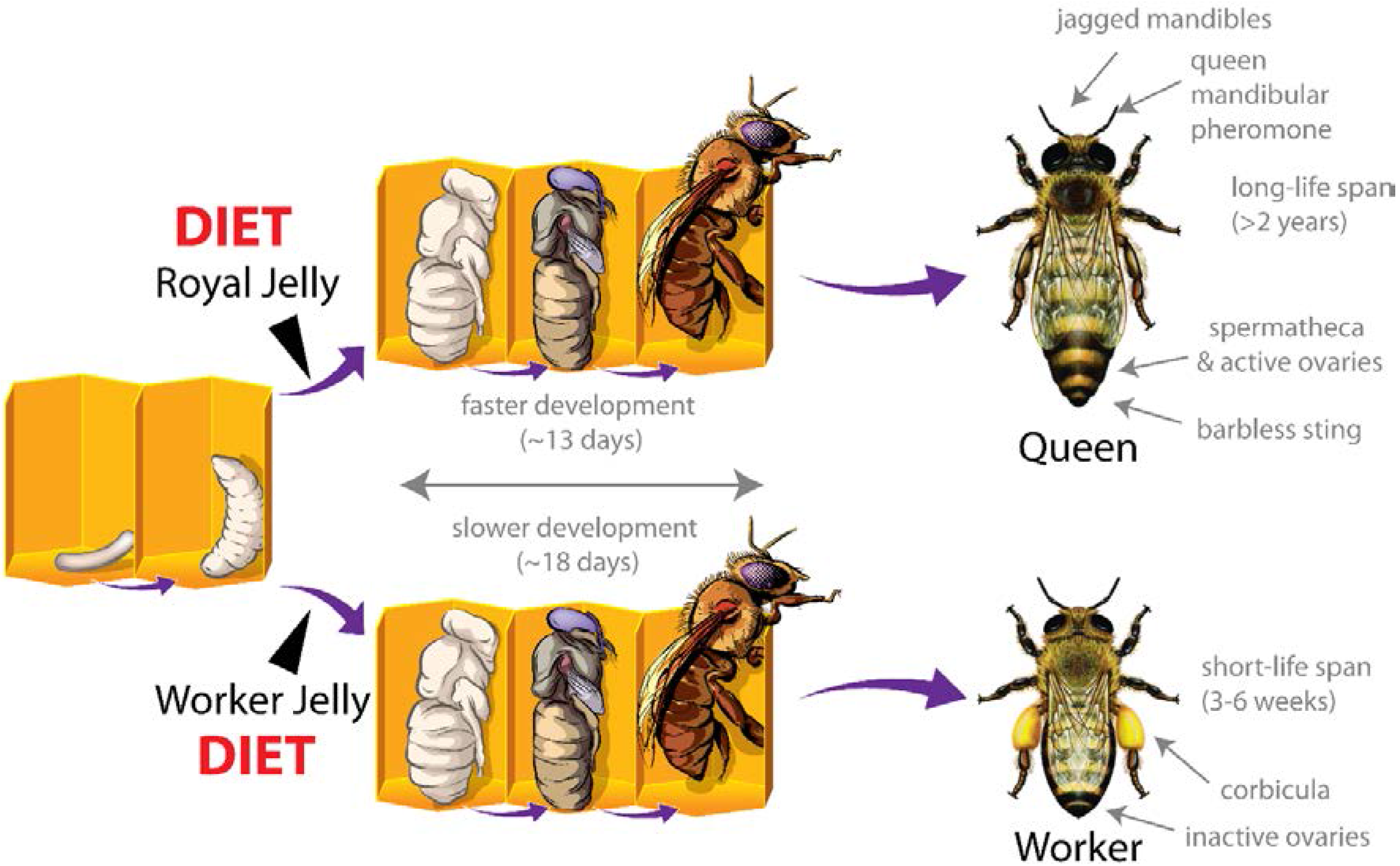 doi: 10.3390/nu7031787
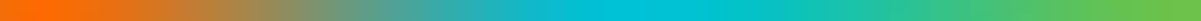 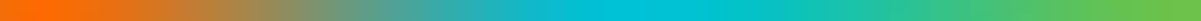 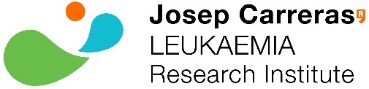 Environment impacting the epigenome and phenotype
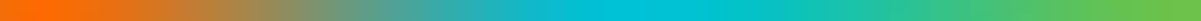 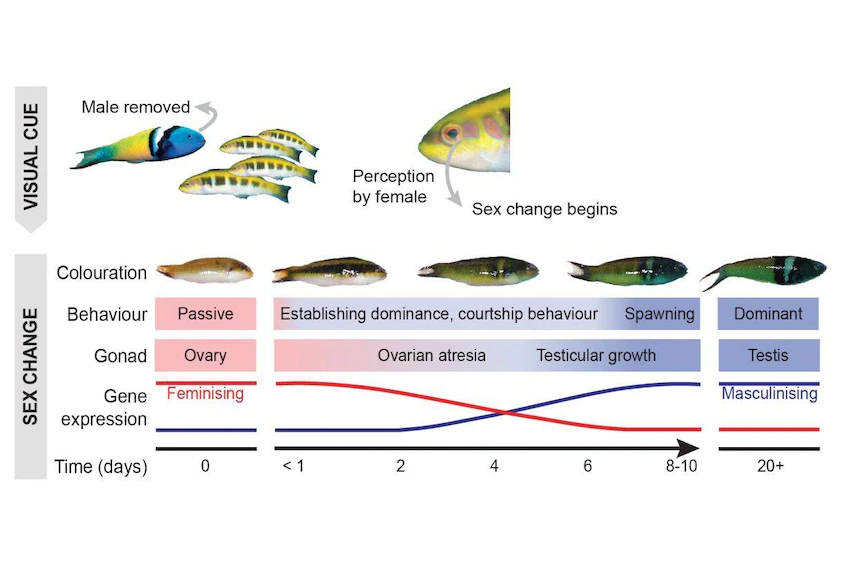 After the male is removed, it takes just 10 days for the dominant female to become male and be able to fertilize eggs
https://www.abc.net.au/news/science/2019-07-11/bluehead-wrasse-change-sex-epigenetic-stress/11291332
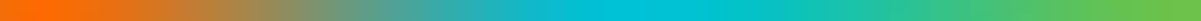 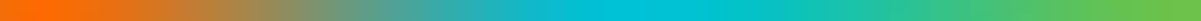 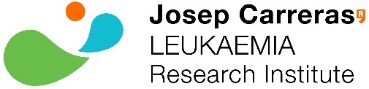 Epigenetic profilling
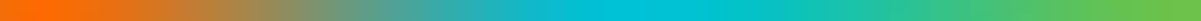 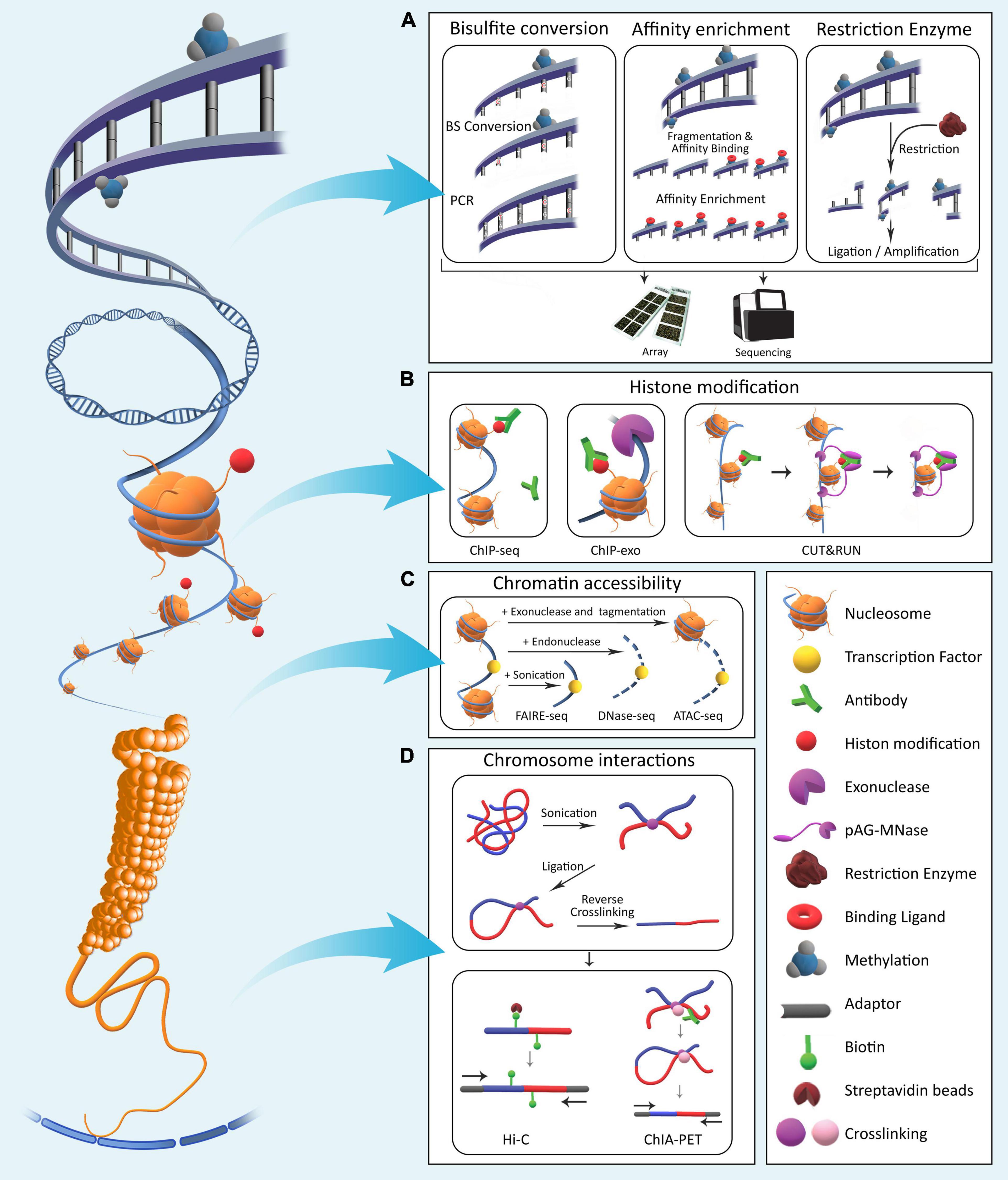 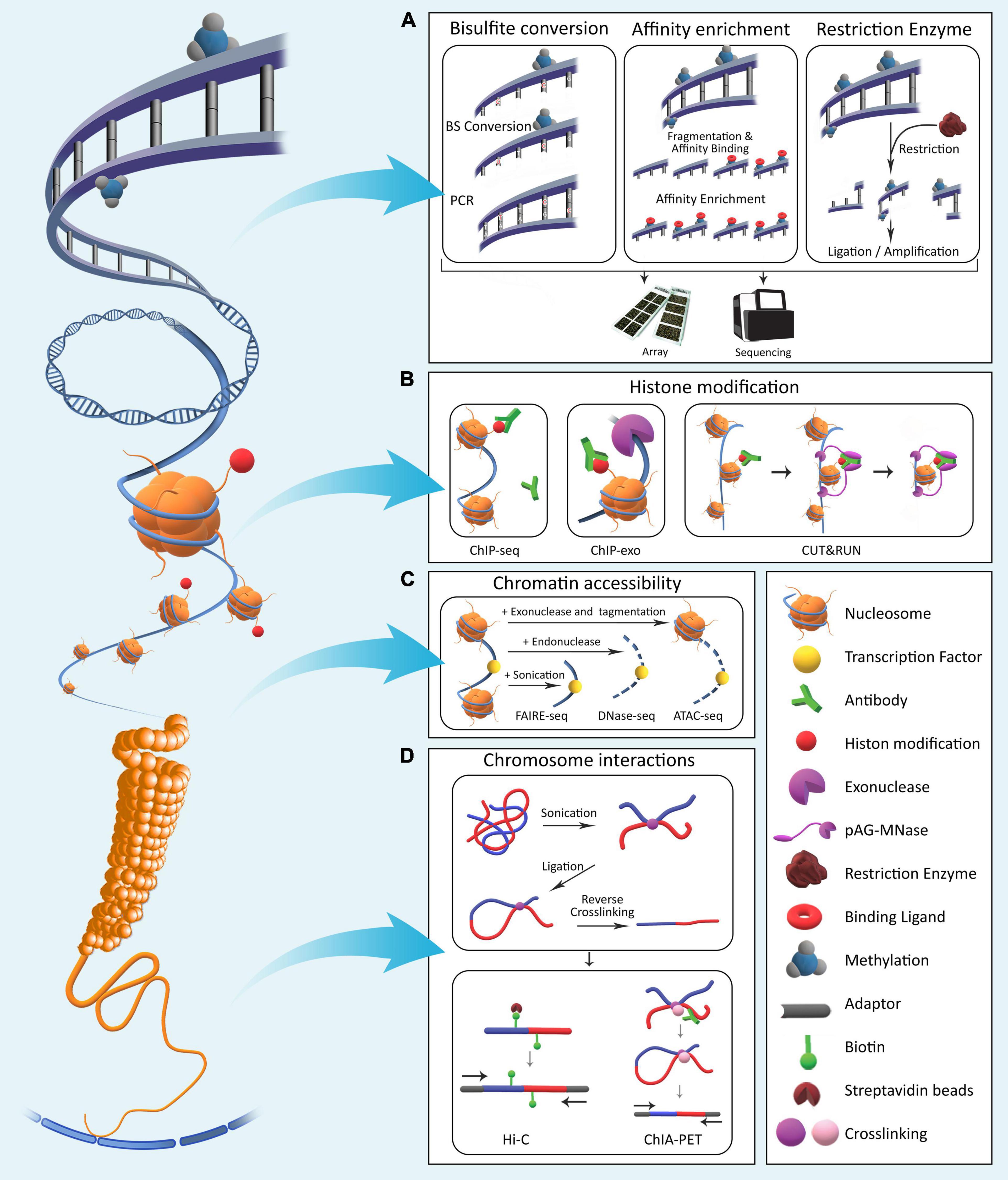 https://doi.org/10.3389/fcell.2021.714687
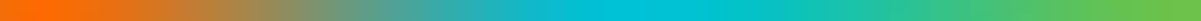 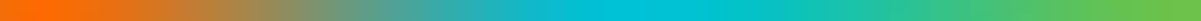 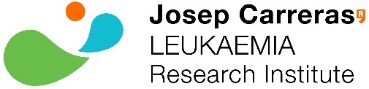 Cellular heterogeneity
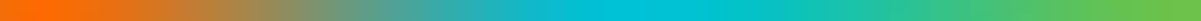 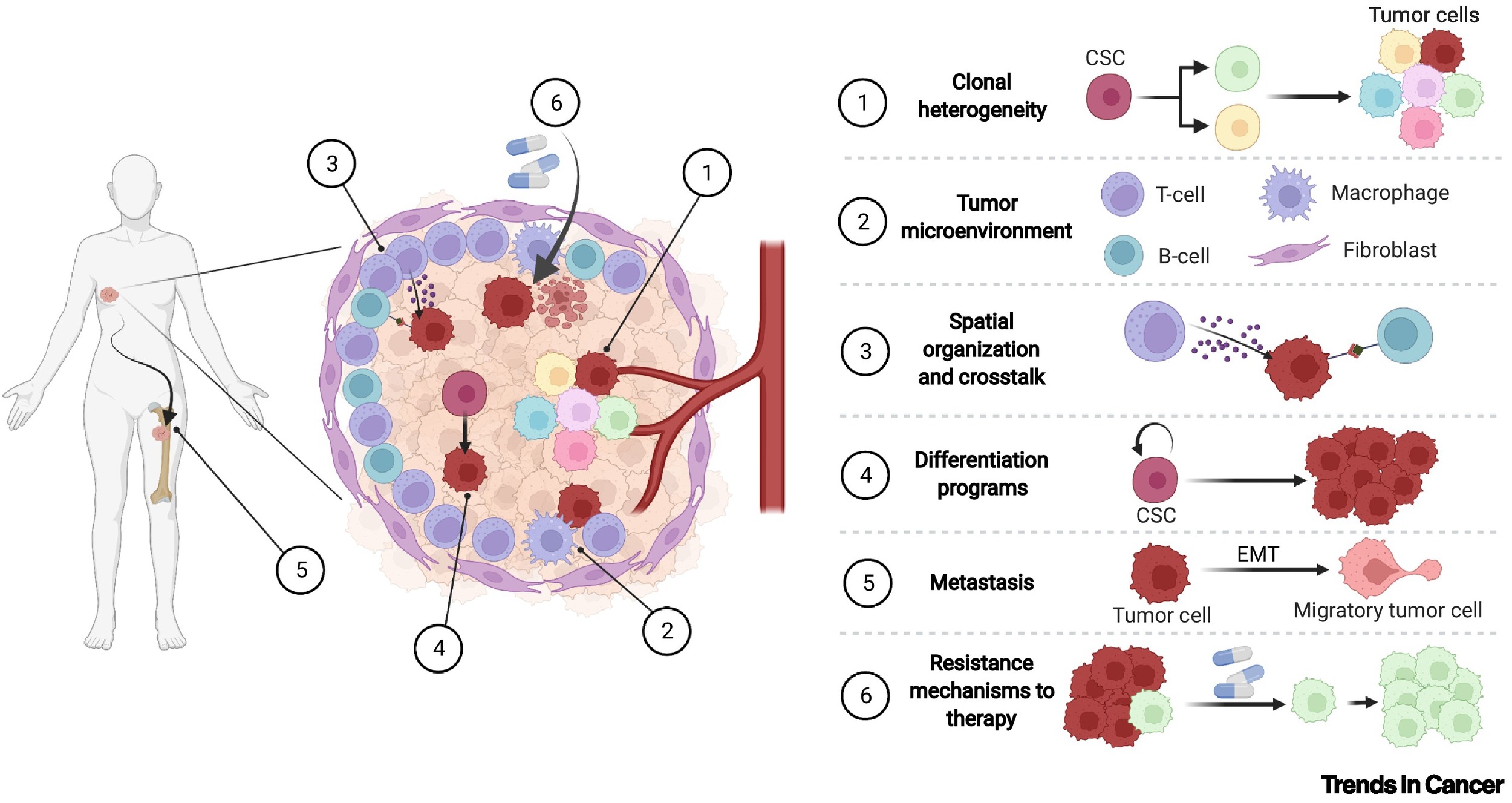 DOI:https://doi.org/10.1016/j.trecan.2022.06.005
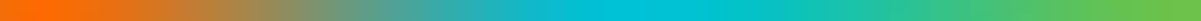 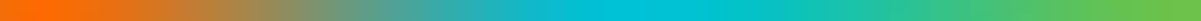 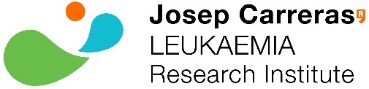 Single cell resolution
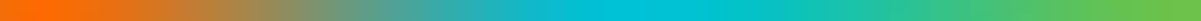 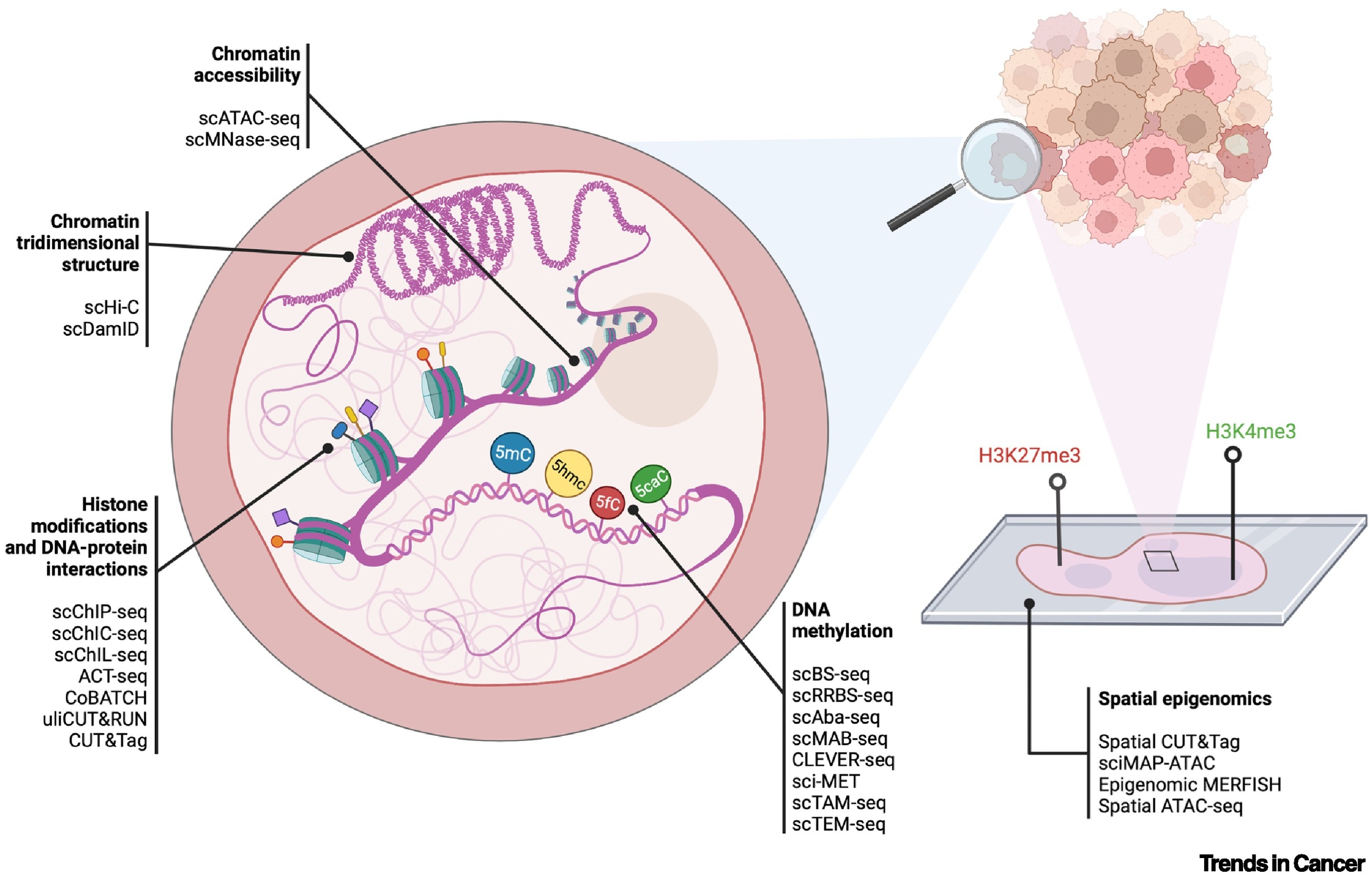 DOI:https://doi.org/10.1016/j.trecan.2022.06.005
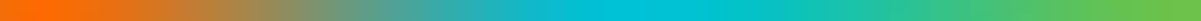 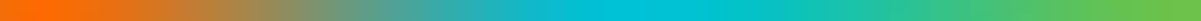 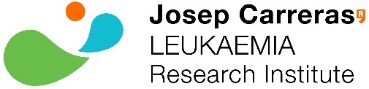 Acumulació de pertorbacions amb el temps
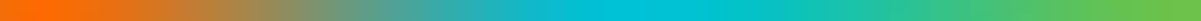 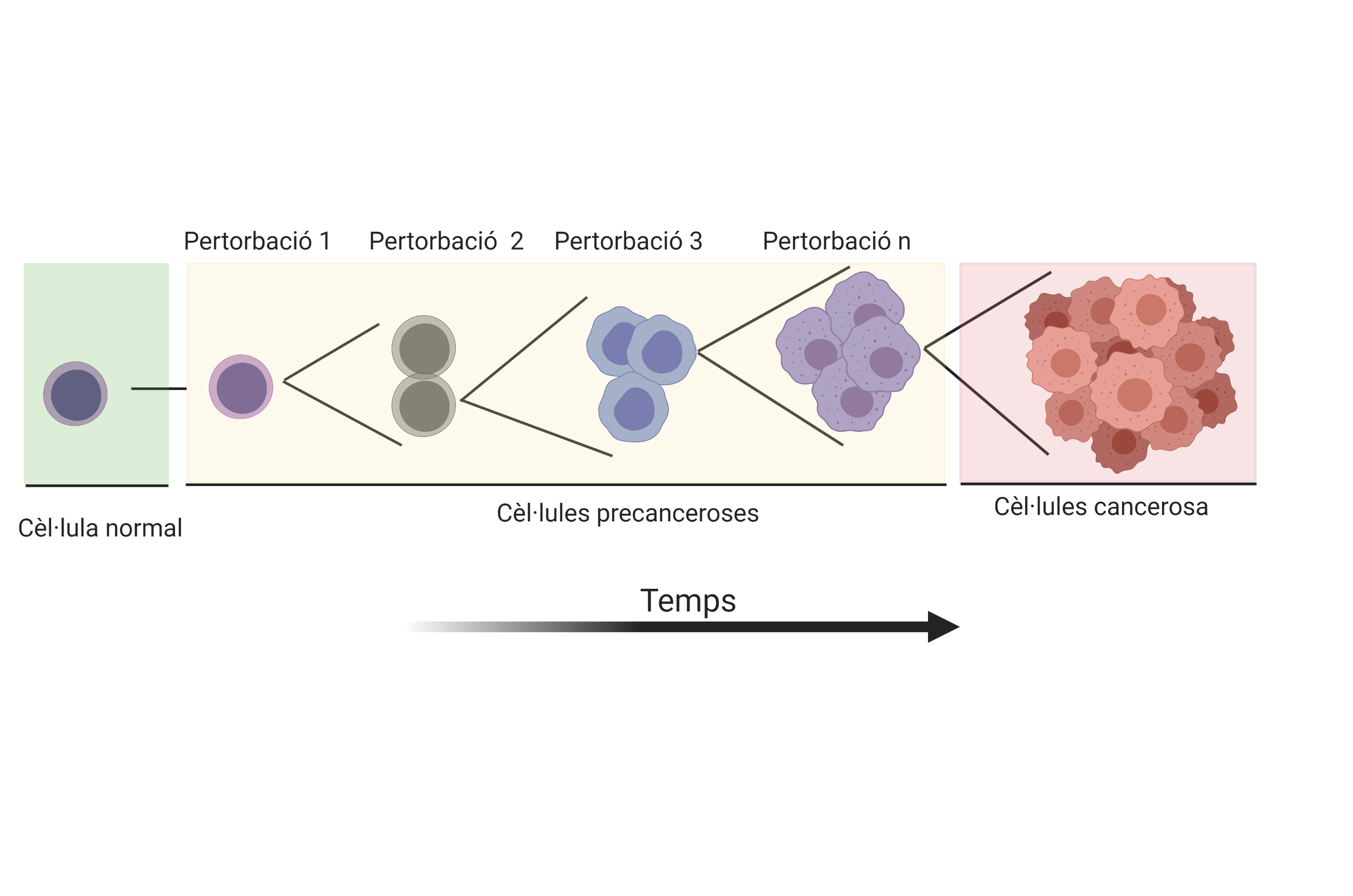 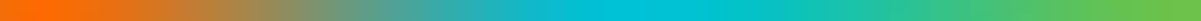 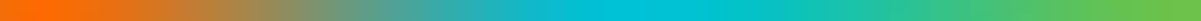 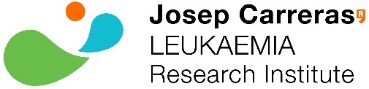 Canvis en el càncer
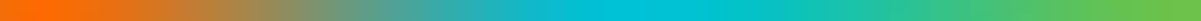 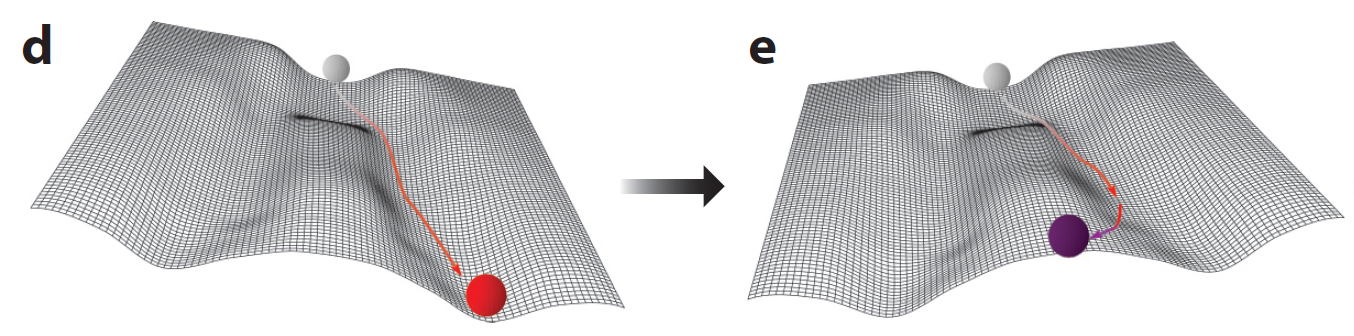 Adapted from DOI: 10.1146/annurev-animal-021419-083634
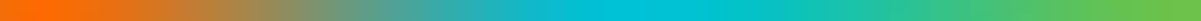 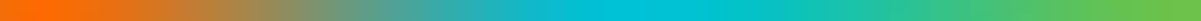 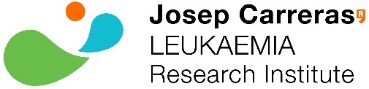 Canvis en el càncer
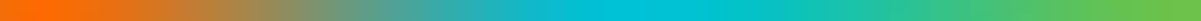 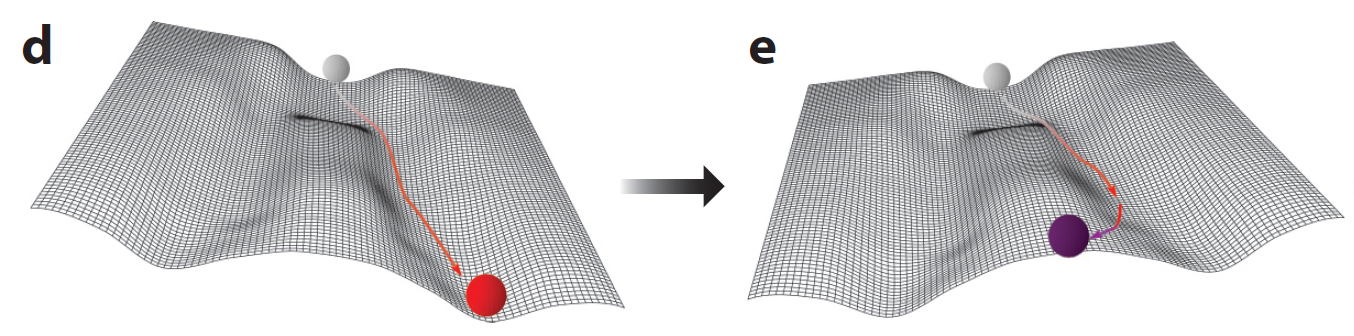 Adapted from DOI: 10.1146/annurev-animal-021419-083634
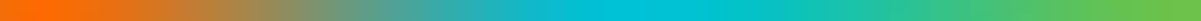 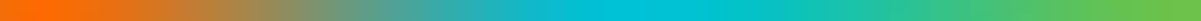 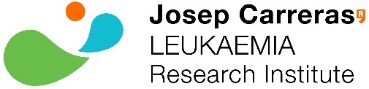 Canvis epigenètics al càncer
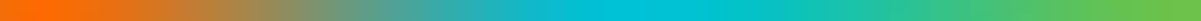 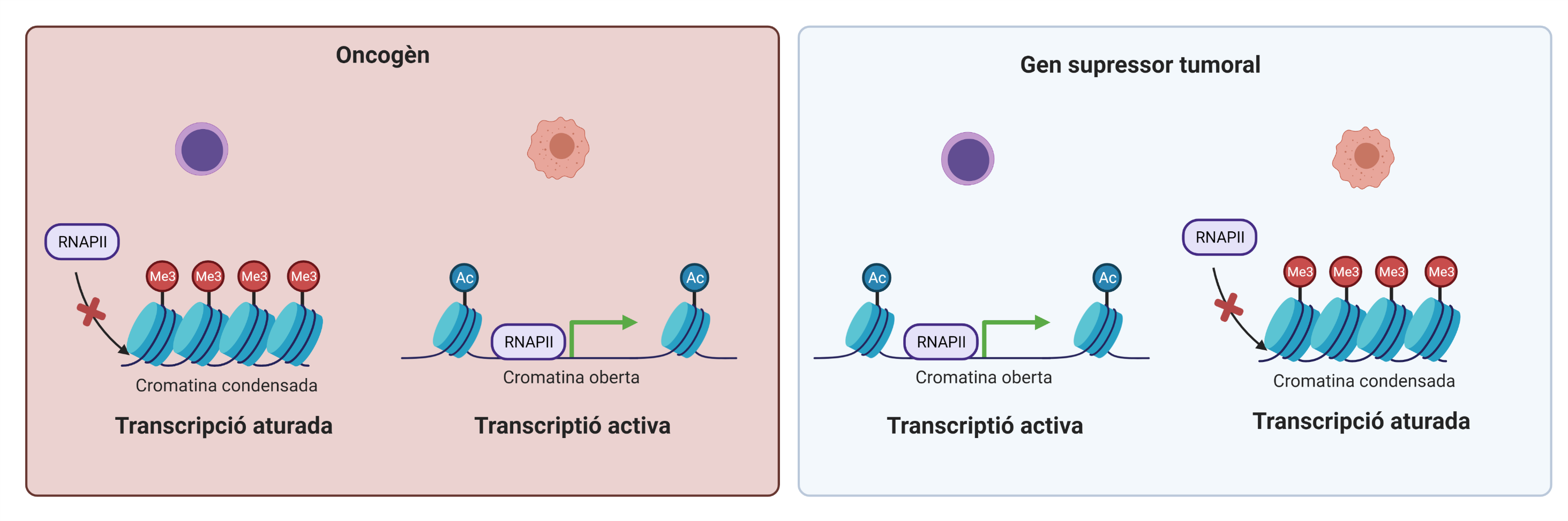 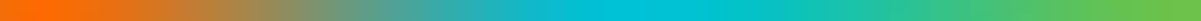 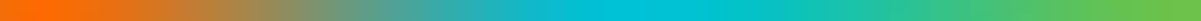 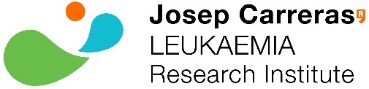 Hypermethylation of tumor suppressor genes
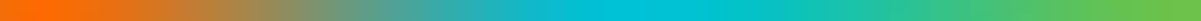 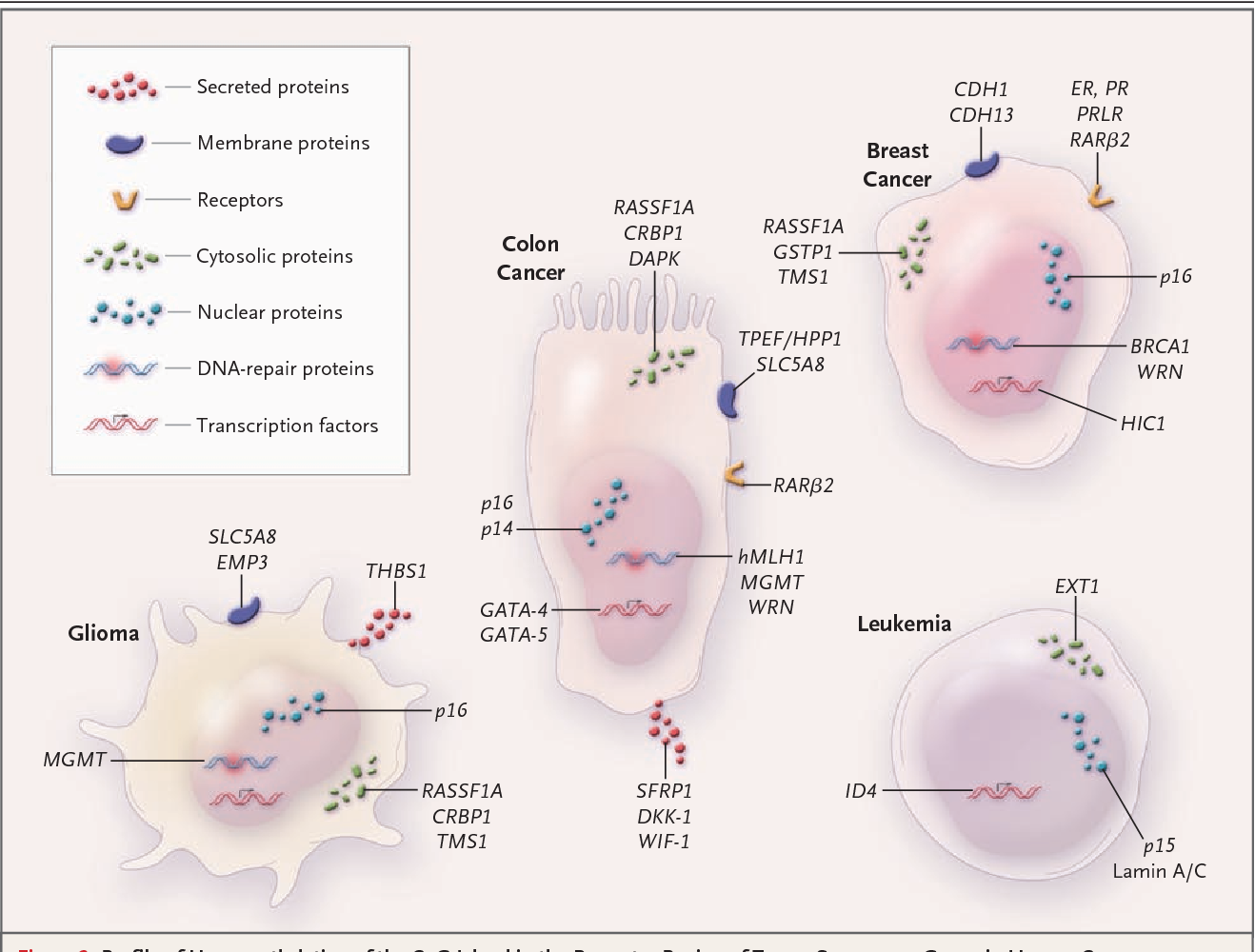 Esteller, 2008
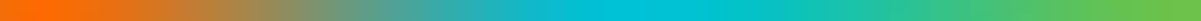 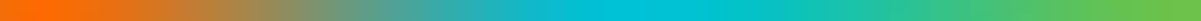 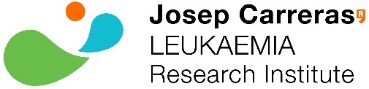 Canvis en el càncer
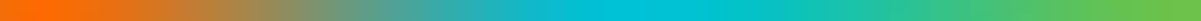 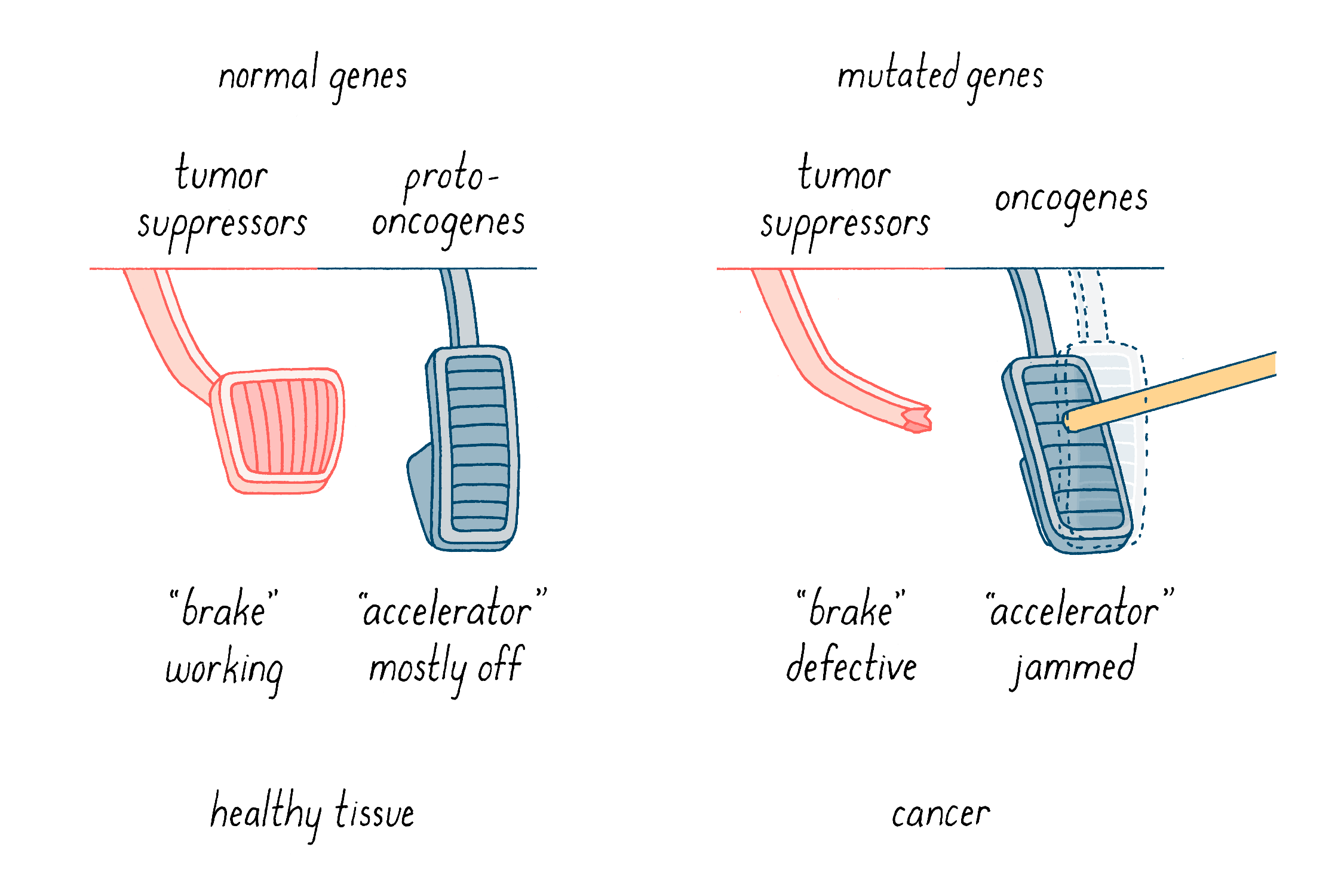 https://explorebiology.org/summary/genetics/the-genetic-basis-of-cancer
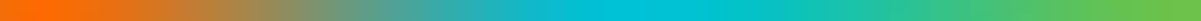 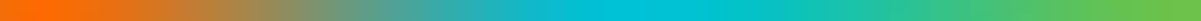 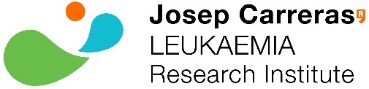 Canvis en el càncer
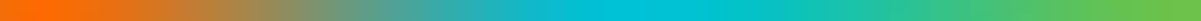 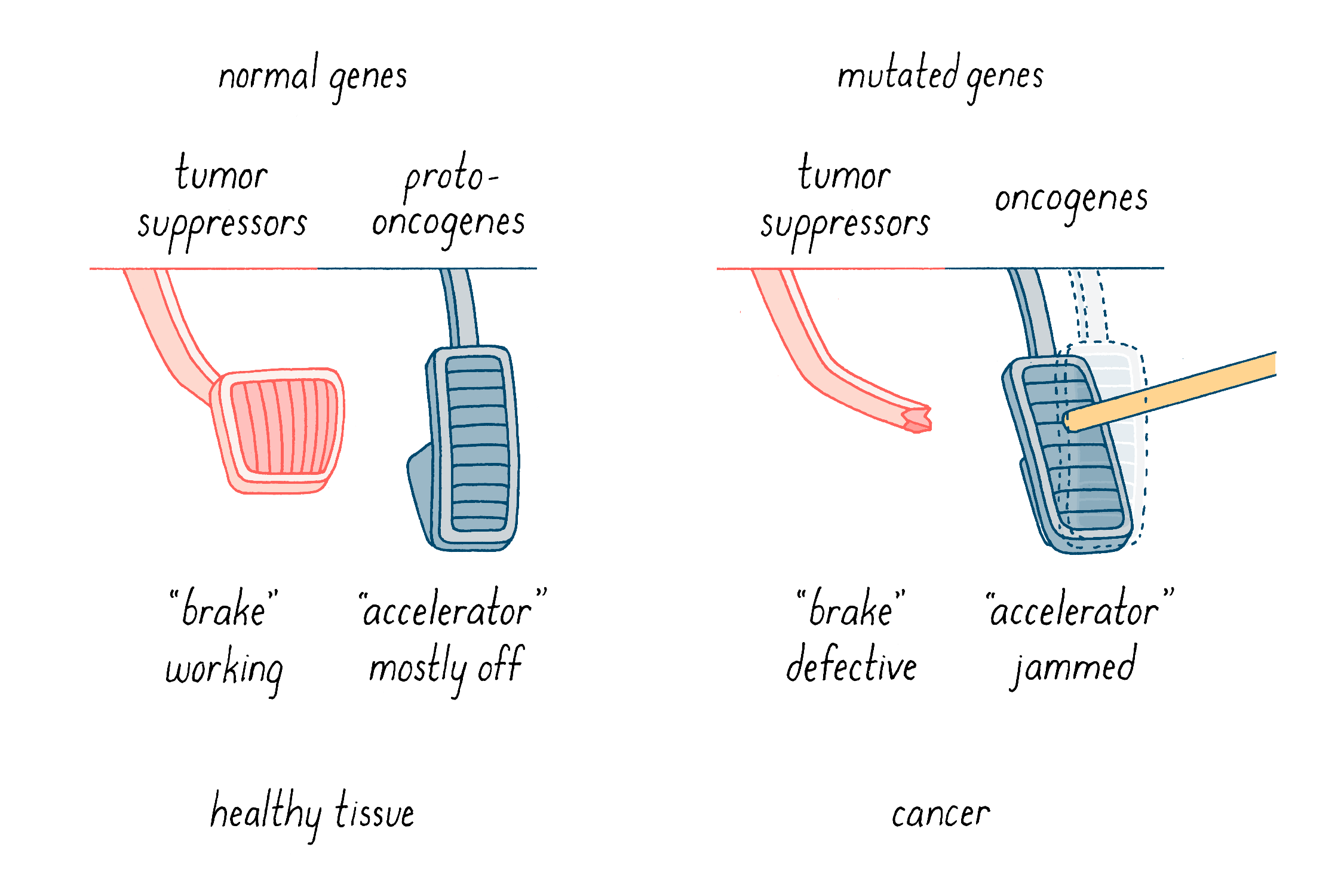 https://explorebiology.org/summary/genetics/the-genetic-basis-of-cancer
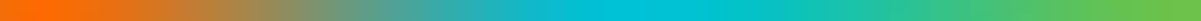 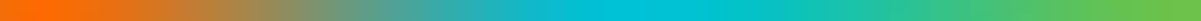 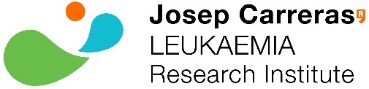 Teràpia
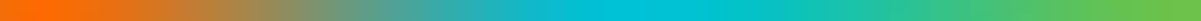 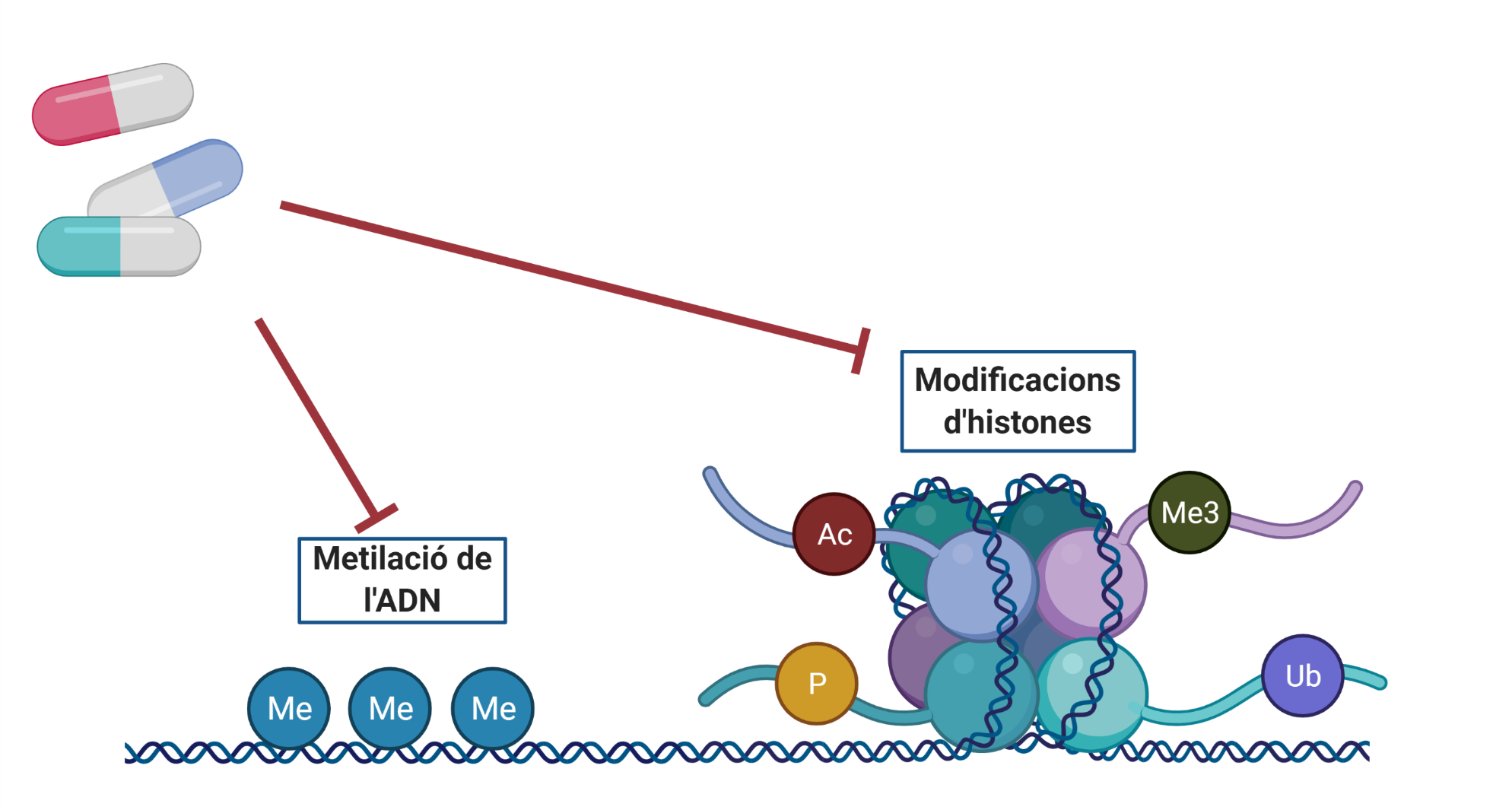 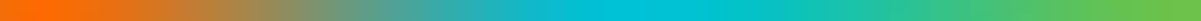 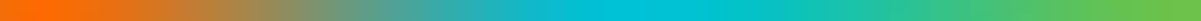 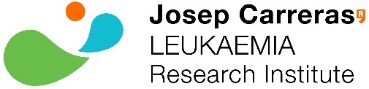 Epigenetics: Punctuation marks
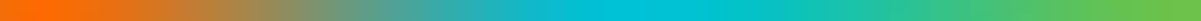 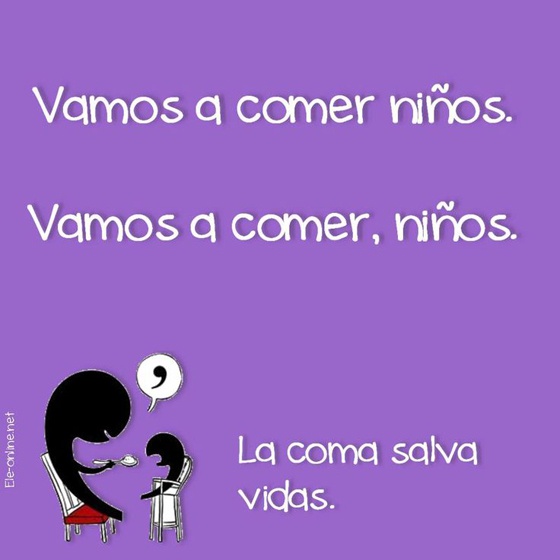 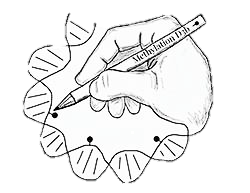 Epigenetic marks
give meaning to 
DNA information
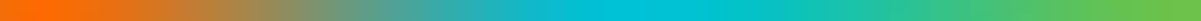 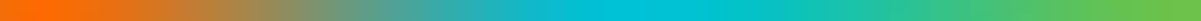 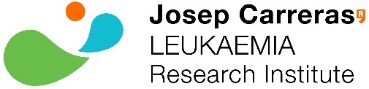 Agraïments
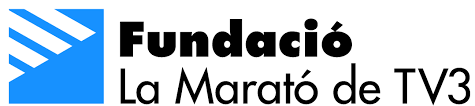 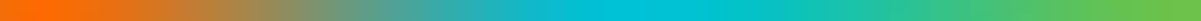 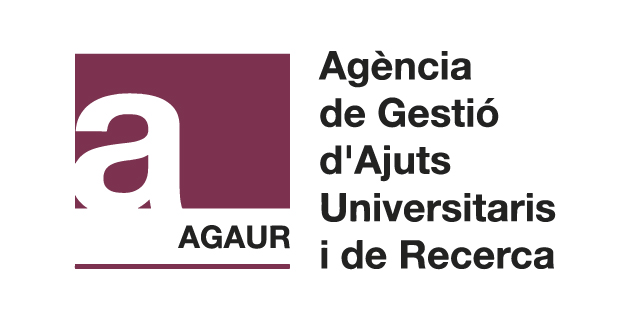 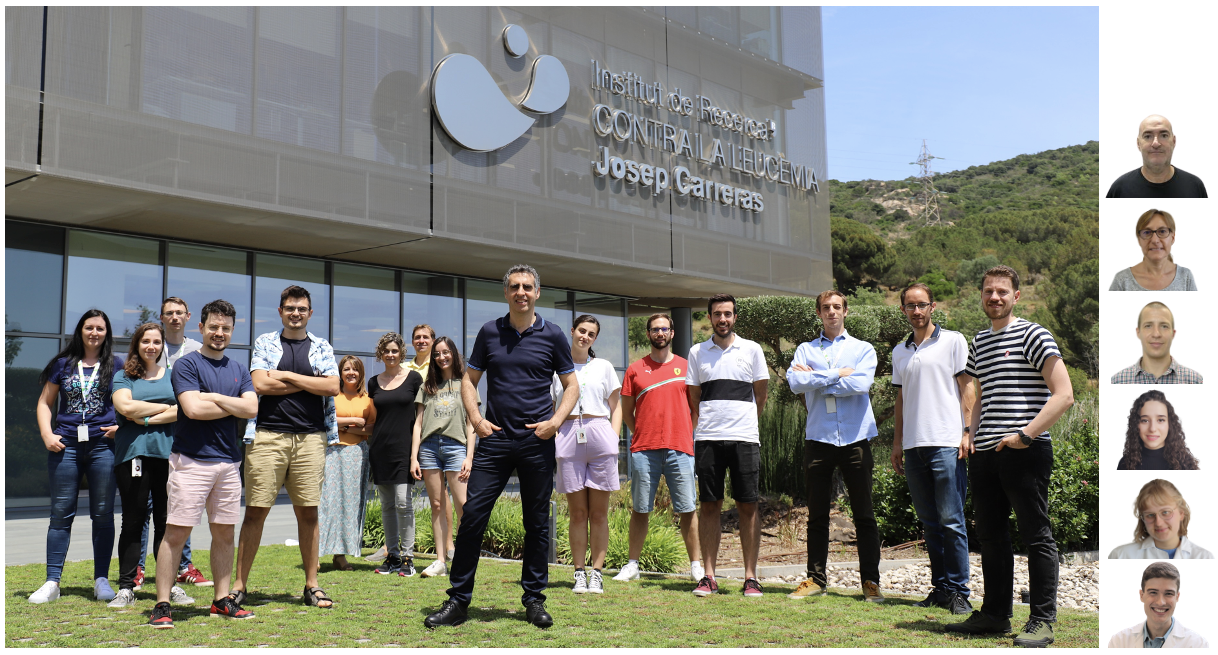 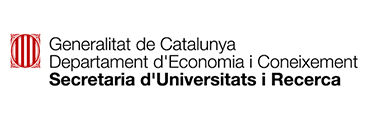 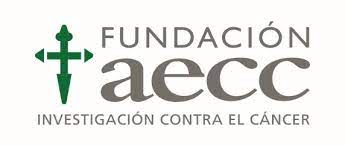 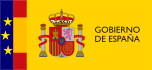 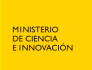 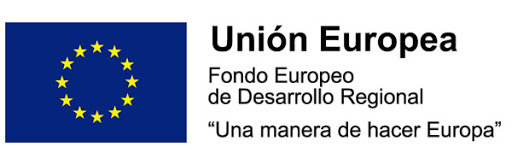 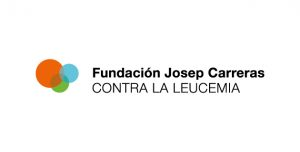 202131-32
GA 896403
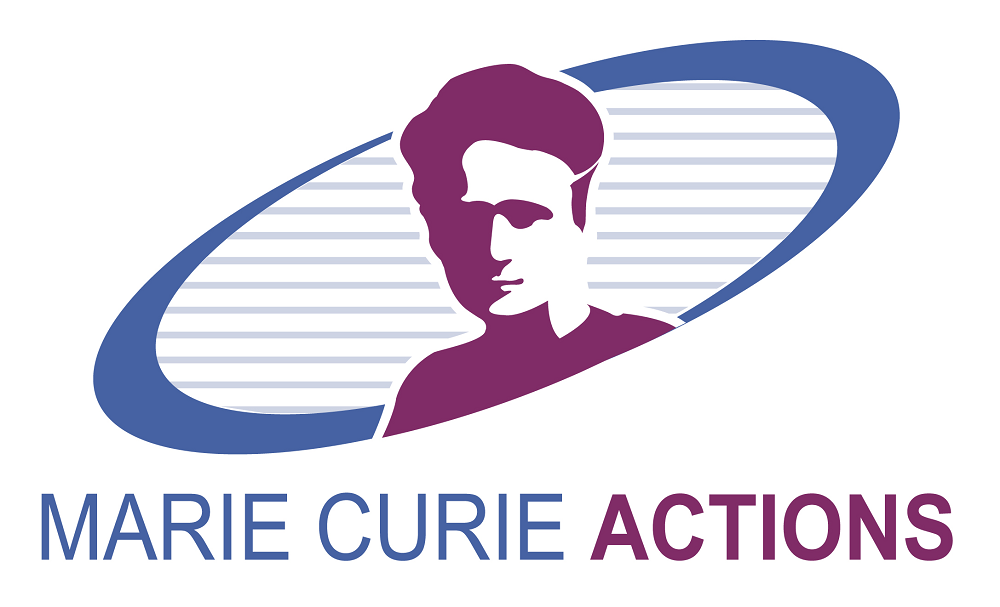 2018 BP 0250
INVES208DAVA
RTC2019-006951-1
RTI2018-094049-B-I00
801370
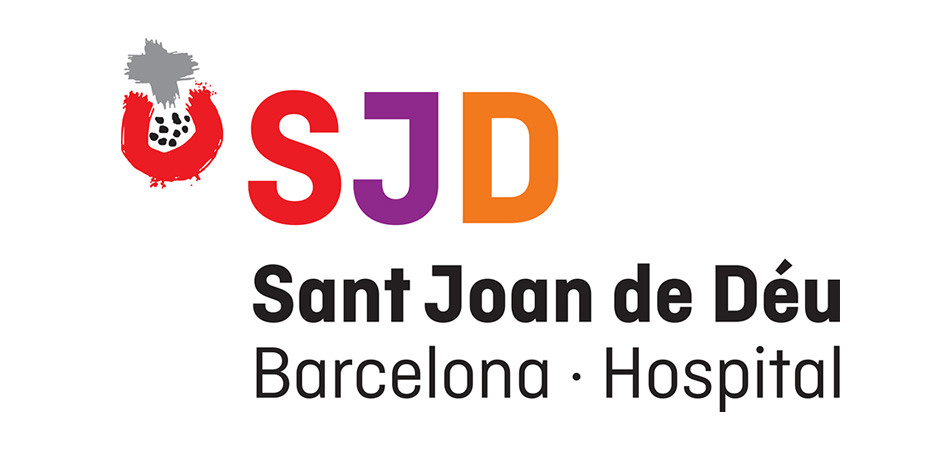 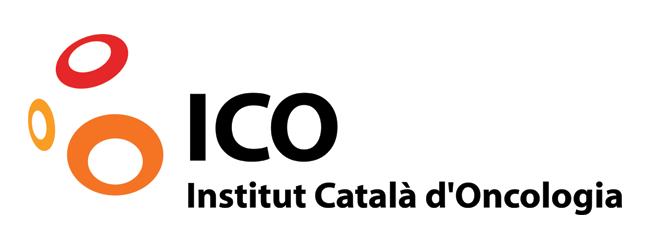 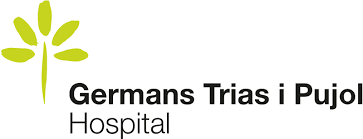 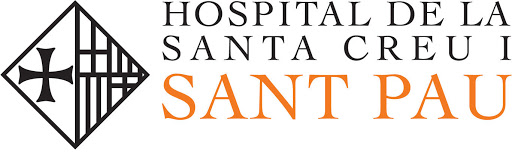 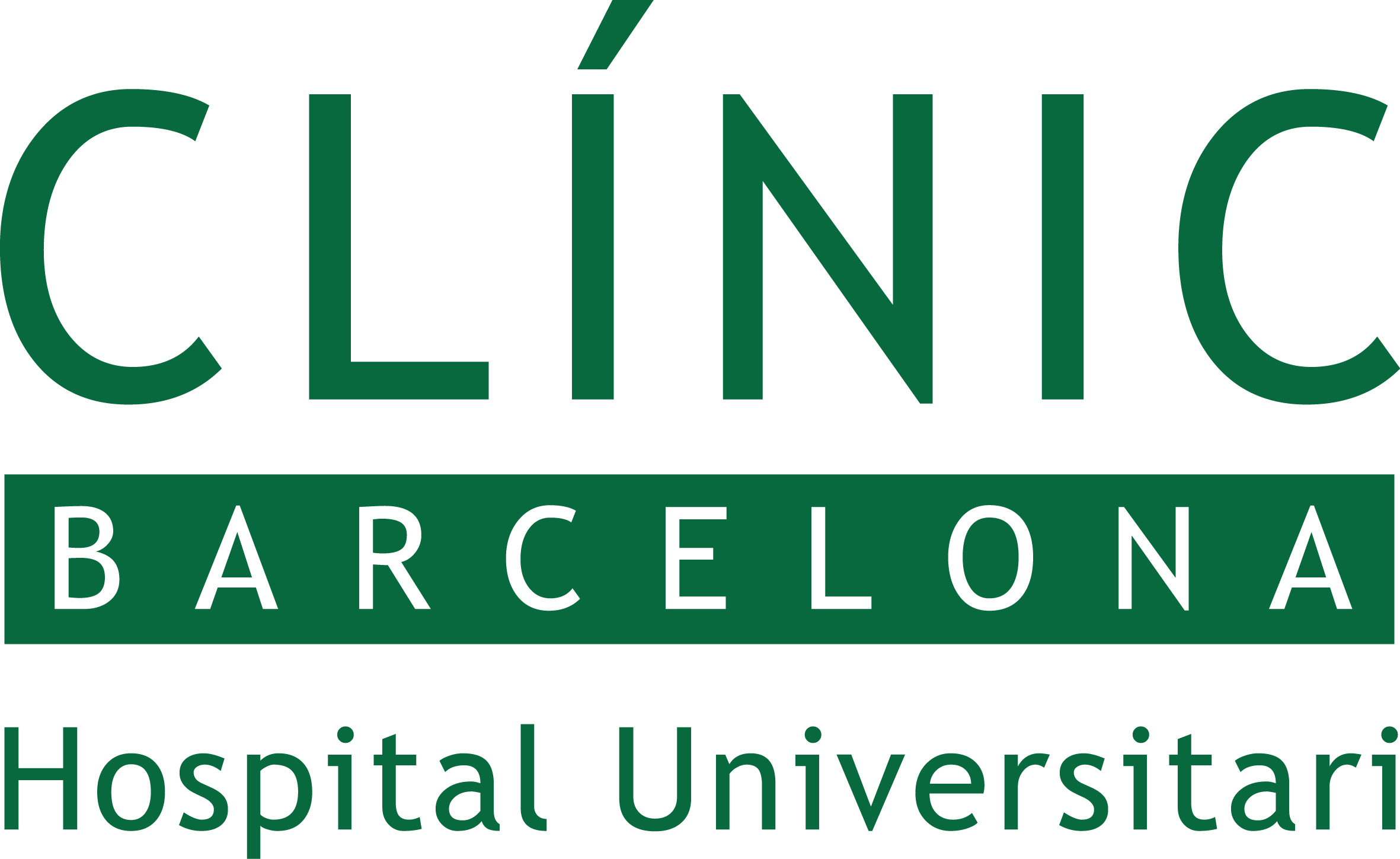 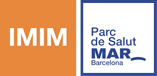 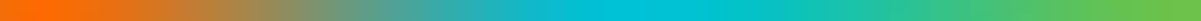 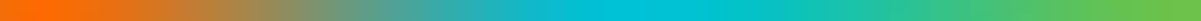 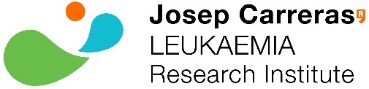 SITUEM-NOS!
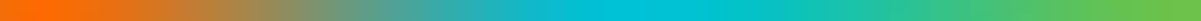 TENIM PROP DE 200 TIPUS DE CÈL·LULES DIFERENTS AL NOSTRE COS!

TOTES TENEN LA MATEIXA INFORMACIÓ (DNA), ORGANITZADA EN PAQUETS (ELS GENS).

EL DNA ESTÀ DINS DEL NUCLI DE LA CÈL·LULA MOLT MOLT MOLT COMPACTAT.

HAS PENSAT MAI COM FAN PER SER DIFERENTS, SI TOTES TENEN LA MATEIXA INFORMACIÓ (DNA)?
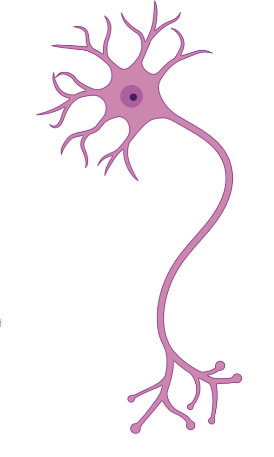 PODEM CONTROLAR LA INFORMACIÓ GRÀCIES A LA EPIGENÈTICA (METILACIÓ)
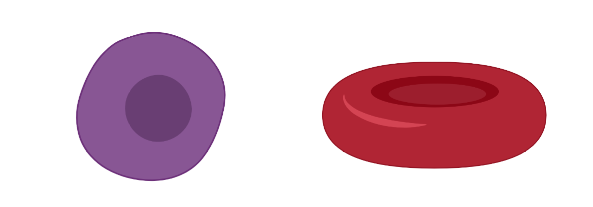 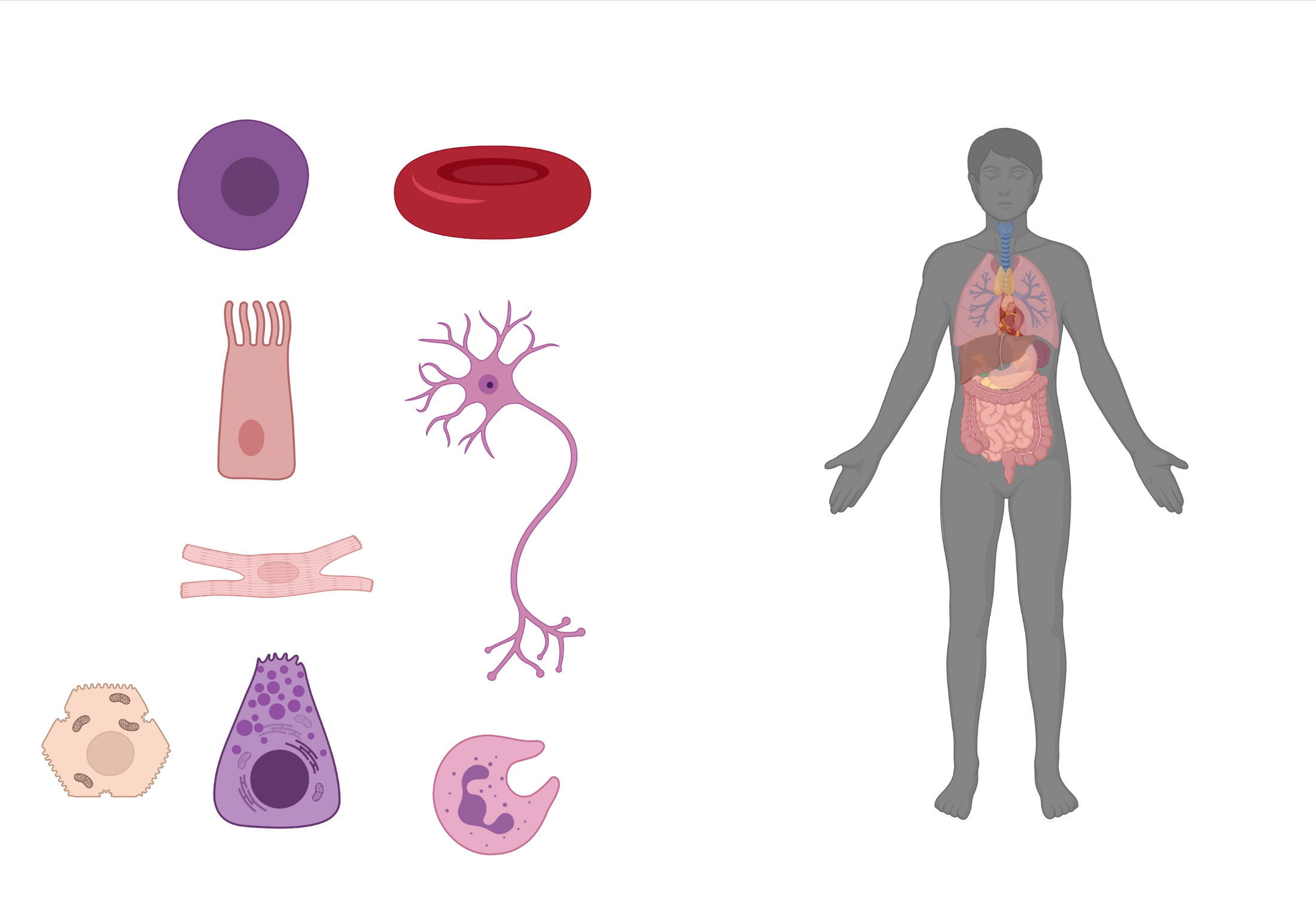 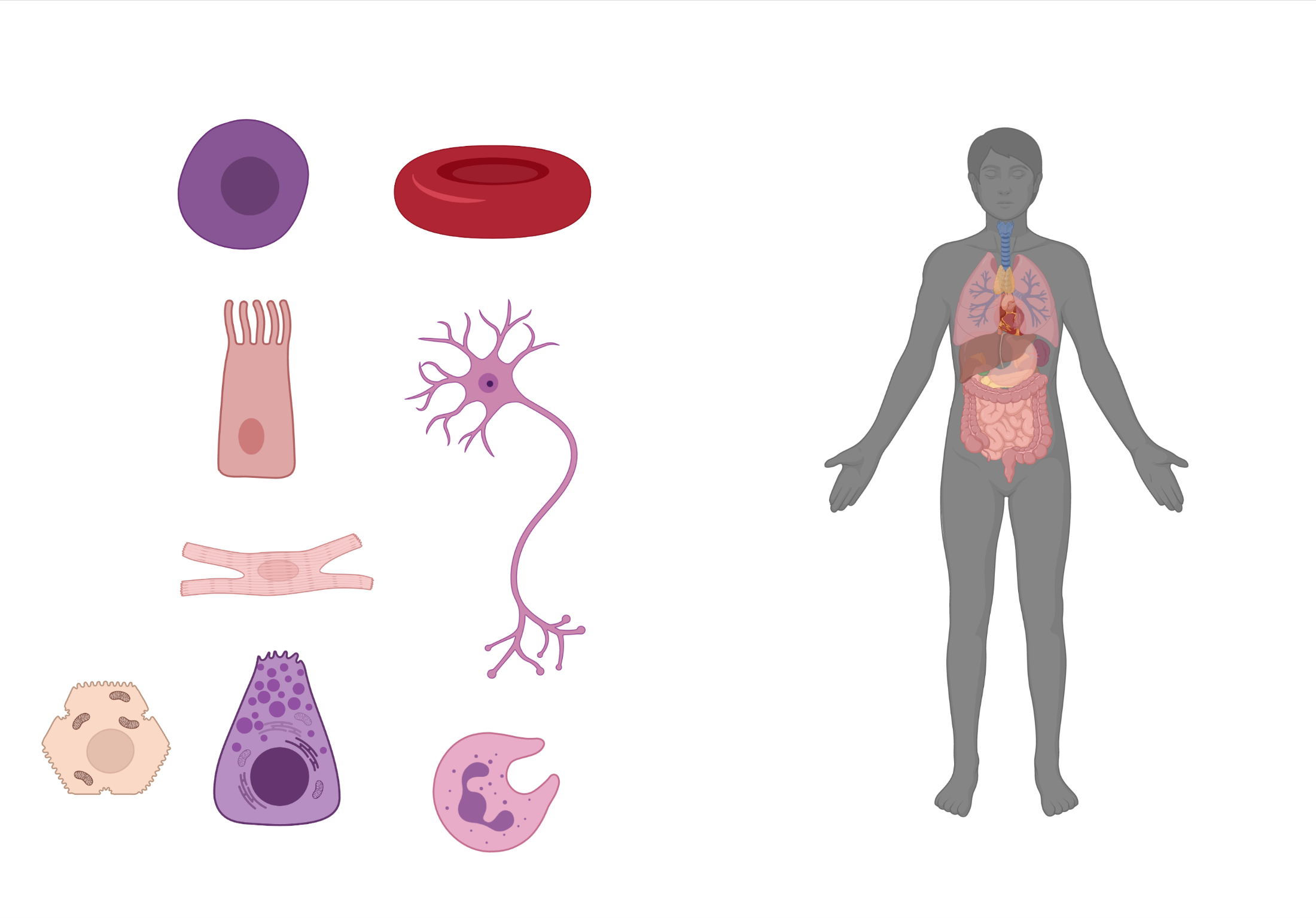 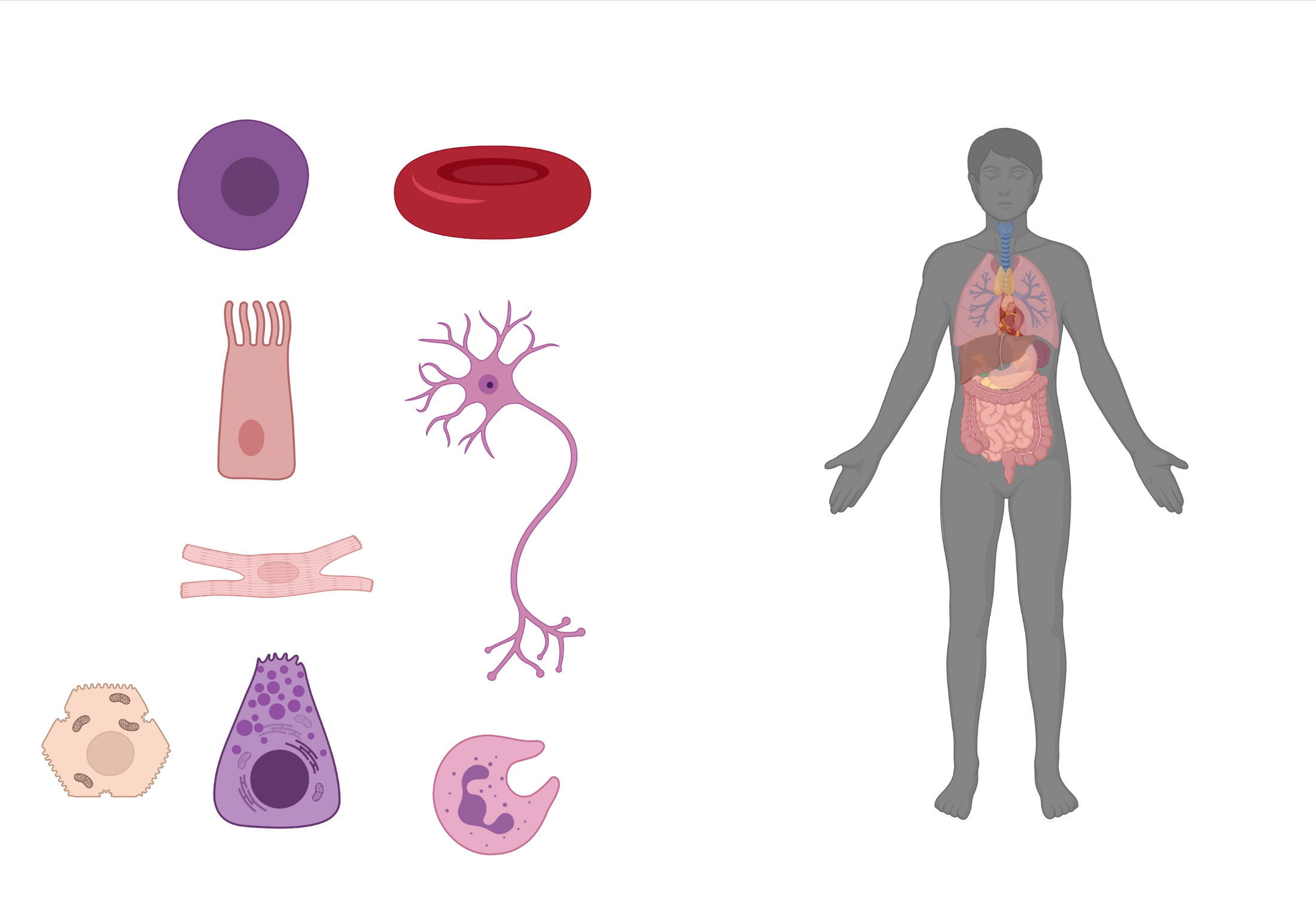 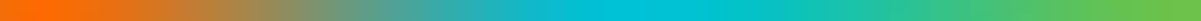 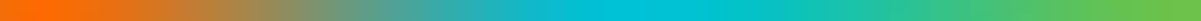 ACTIVITAT: QUINA CÈL·LULA SÓC?
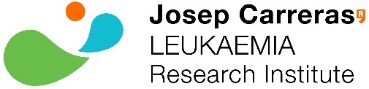 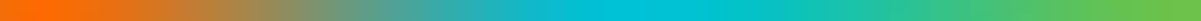 Observa el teu fragment de DNA (cinta). Quins gens s’estan expressant (oberts)?

Quin tipus de cèl·lula representa el teu fragment de DNA?
ACTIVITAT 1: QUINA CÈL·LULA SÓC?
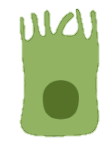 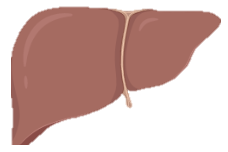 HEPATÒCIT
FETGE
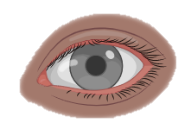 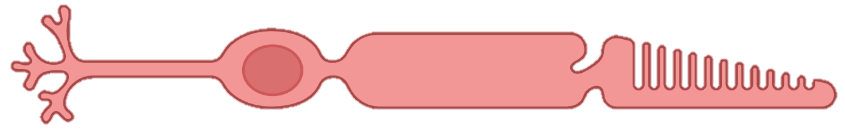 CON
ULL
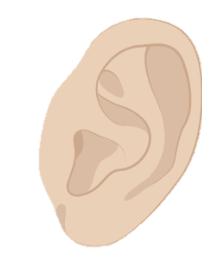 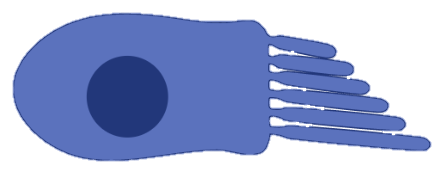 CÈL·LULA PILOSA
ORELLA
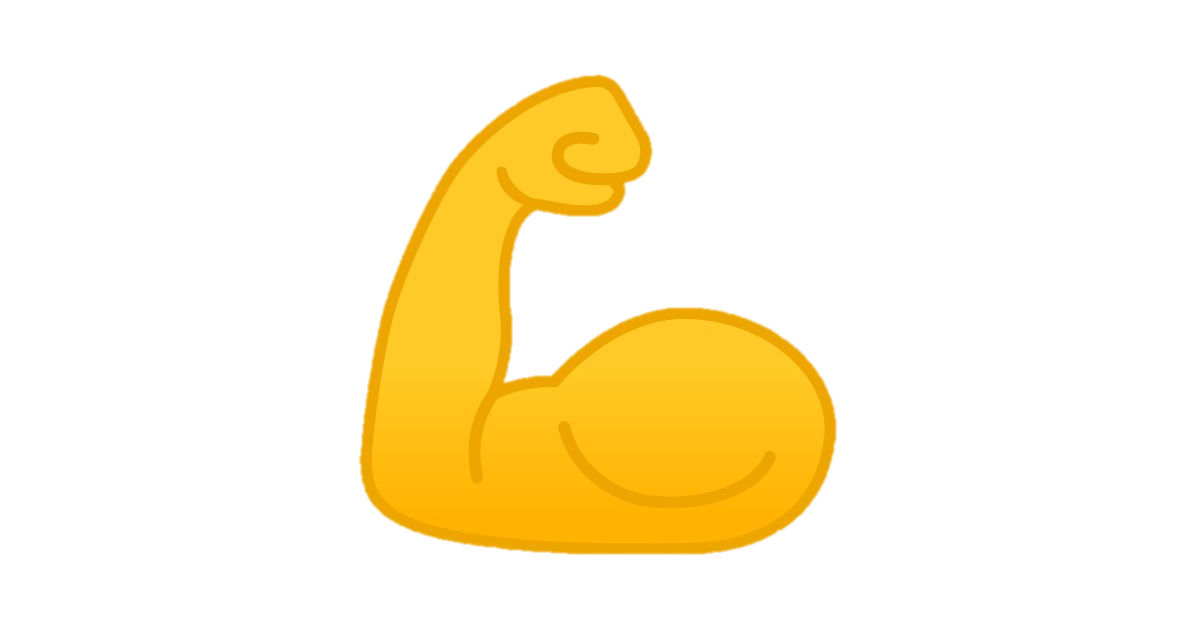 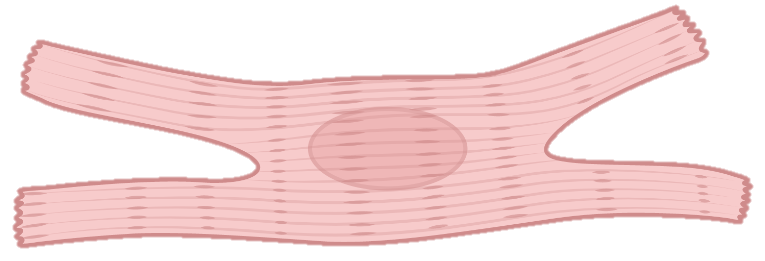 MIÒCIT
MÚSCUL
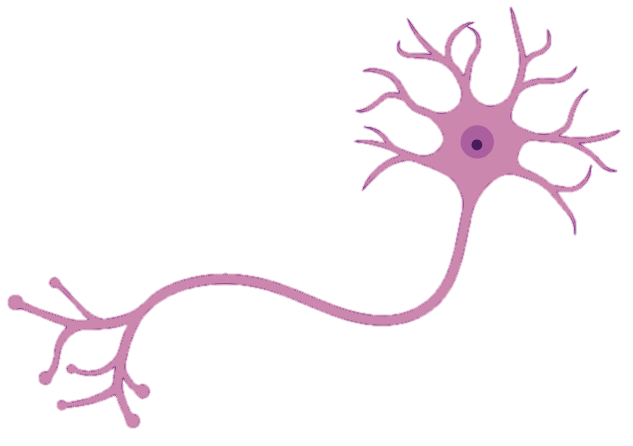 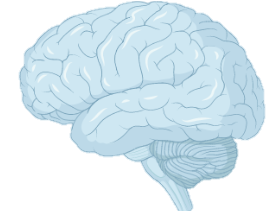 NEURONA
CERVELL
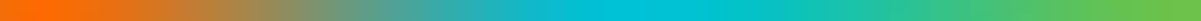 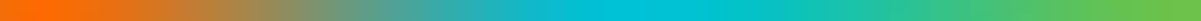 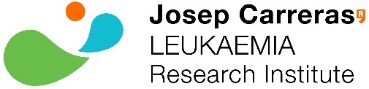 ACTIVITAT 2: DIFERENCIEM UNA NEURONA!
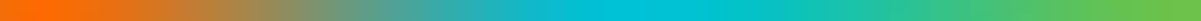 Basa’t en la taula superior per modificar el patró de metilació del teu fragment de DNA i transformar la teva cèl·lula en una NEURONA.

Has pogut metilar (tancar) tot els gens correctament?
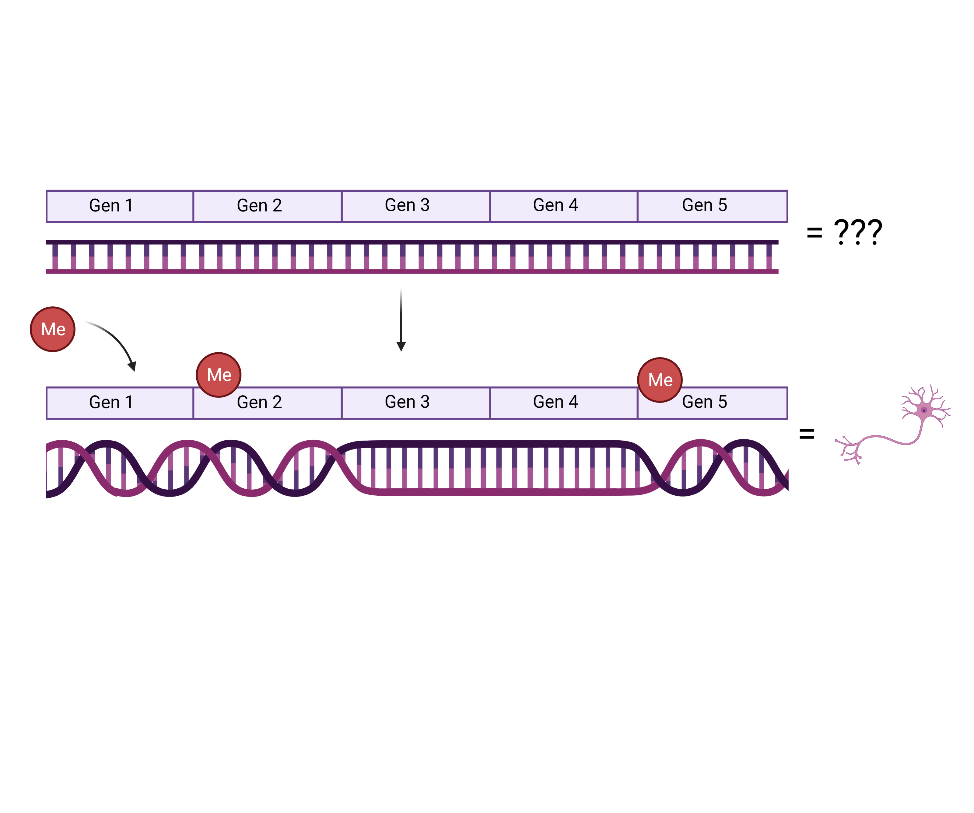 ACTIVITAT 2: DIFERENCIEM UNA NEURONA!
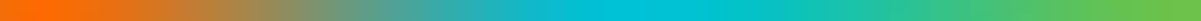